[Speaker Notes: [7/29]圖要換臉 - done]
Agenda
智慧機器人自主性 
KoiBot 主要特色功能 硬體特點軟體特點
KoiBot 四大應用
智慧教育方案
勝典科技成功案例分享
智慧照護平台
捷格科技成功案例分享
智慧視訊會議
智慧接待助手
[Speaker Notes: 貼心服務您的客人]
KoiBot – 智慧機器人自主性四大要素
機器人自主性
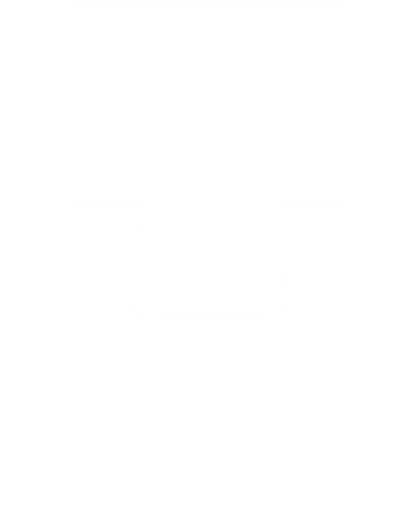 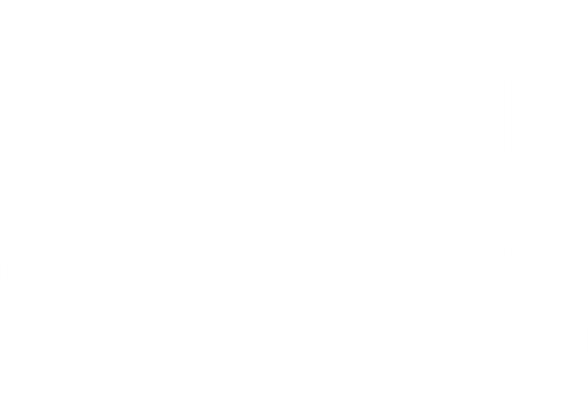 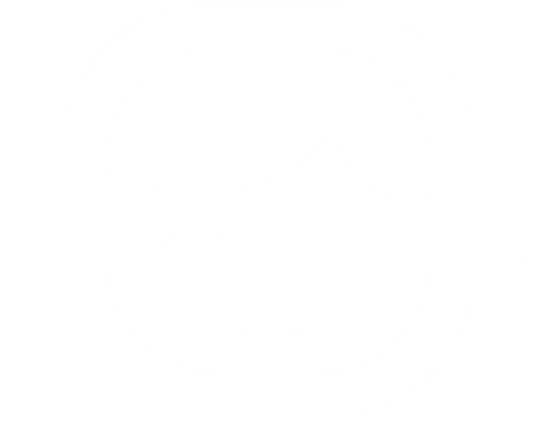 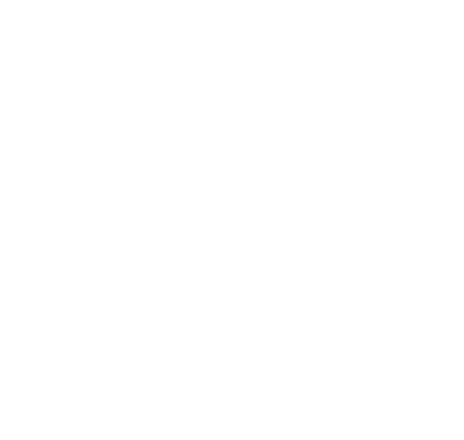 人臉辨識 /
偵測
語音服務
動作
視訊通話
[Speaker Notes: [8/4] 動作
[7/29]標題 - 
[7/29] 留圖跟標題, 說明移到後面pages
[7/29] 美工畫圖 : 大圓-自主性, 內有三個小圓 - 視訊，face recognition, Voice service
[7/29] move to the beginning , 破題

獲取環境信息

自主性” 聽聲辨位, 以臉追人, 互動]
KoiBot – 硬體進化
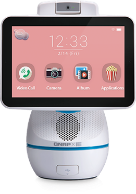 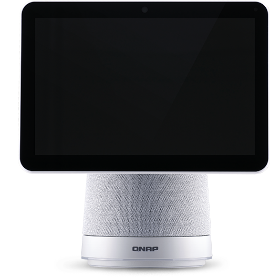 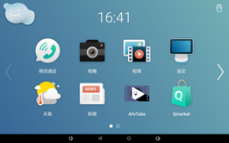 [Speaker Notes: [8/4] 效能 move to top
[7/29] 換比較表格

[7/27]Compared to afobot
4. I/O 連接埠 need to modify
Performece +200% , Gfx --  ask Haru

Demo 聽聲辨位, speaker]
全新外觀
連線功能
IEEE 802.11 a/b/g/n/ac
藍牙 4.1
相機
5MP camera, 2592 × 1944 @15fps, F2.2, FOV 103.5°
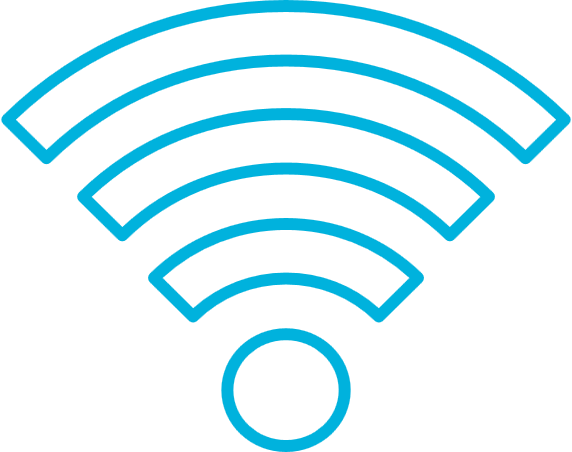 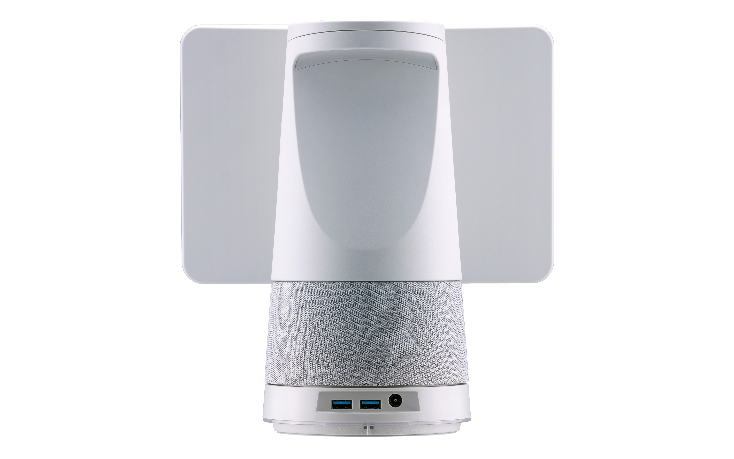 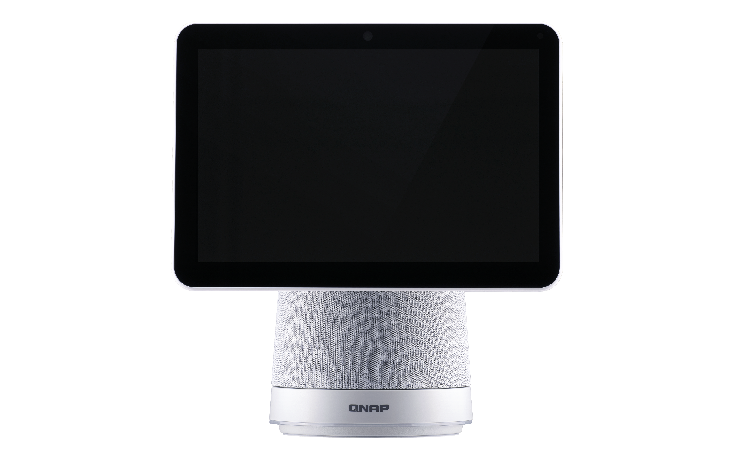 顯示螢幕
喇叭
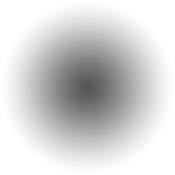 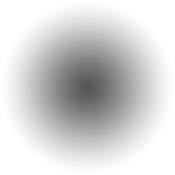 LED指示燈
(1) 電源指示
(2) 通話狀態指示
I/O 連接埠
2 x USB 3.2 Gen 1 Type A
[Speaker Notes: [8/4] check KoiBot 二代群組]
全新外觀
I/O 連接埠
(1)1 x USB 3.2 Gen 1 Type C (轉 HDMI 輸出)
(2)1 x micro SD or Mini PCIe slot for 4G/5G (非內建)
麥克風
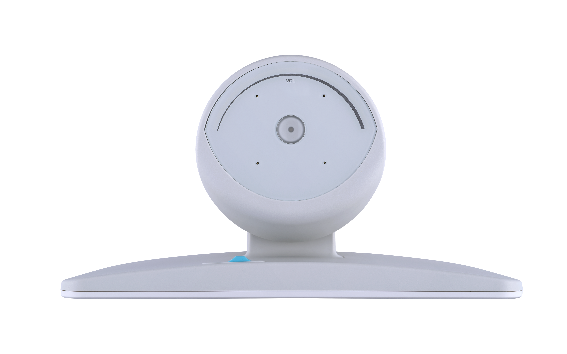 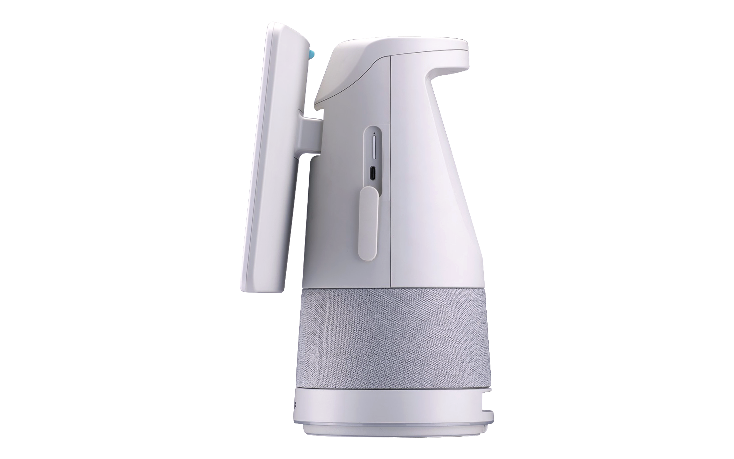 電源
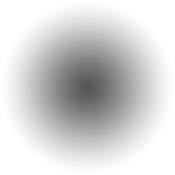 音量控制盤
(1) 音量顯示
(2) 觸控調整
[Speaker Notes: [8/4] check KoiBot 二代群組]
AI 人臉辨識
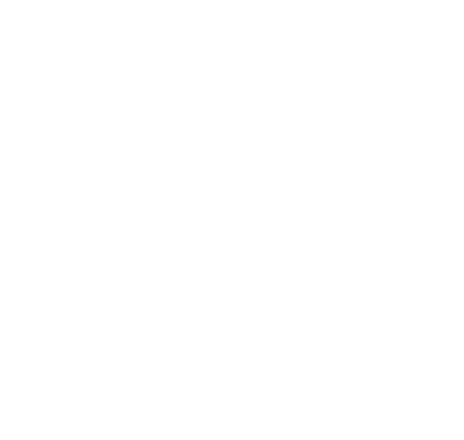 應用情境
優勢
內置 離線 版本 (無需外網雲端連線)
運算資源用量低，運行效率好
快速識別 (<1 秒)
Profile 檔案小 (<0.5K)
性別 x 年齡
人臉追蹤，即時互動
個人身份驗證，門禁與出勤管理
VIP/ 黑名單通知 
智慧數位看板，精準廣告推播
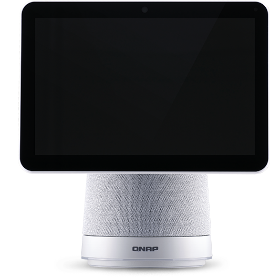 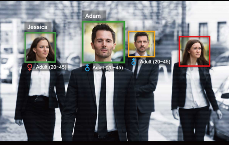 [Speaker Notes: [7/29] ＋應用情境


< 1 秒 : 從【辨識到人臉】後【識別出是誰的人臉】時間]
AI 語音服務 Gateway 架構
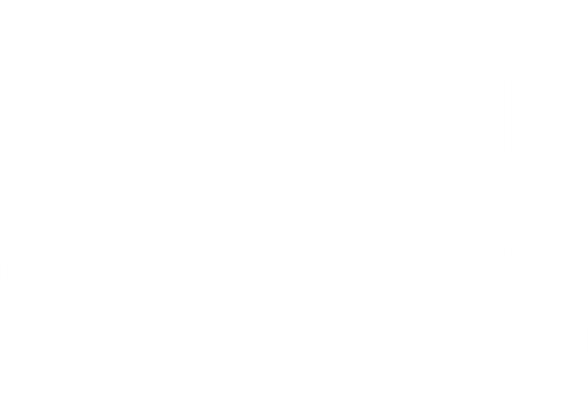 合作機會
QNAP 整體解決方案
內建可客製化詞彙的 ASR  (離線)
Google STT/TTS (雲端)，支援100+語言
聲音芯片 : Conexant (4-Mic)
喇叭功率 : 5W x2
Conversation
Skills
API
Internet
Services
Text / API
Text / API
Audio
Text
TTS 
Text to Speech
STT/ASR
Speech to Text
Conversation
Agent (NLU)
Text
Audio
WoV 
Wake on Voice
Device Registration
Audio
API / GUI
Audio
Voice Out
Voice In
Device Controls
聊天機器人開發人員
 對話代理 (NLU)
 B2B SI (ex: 醫療照護)
翻譯
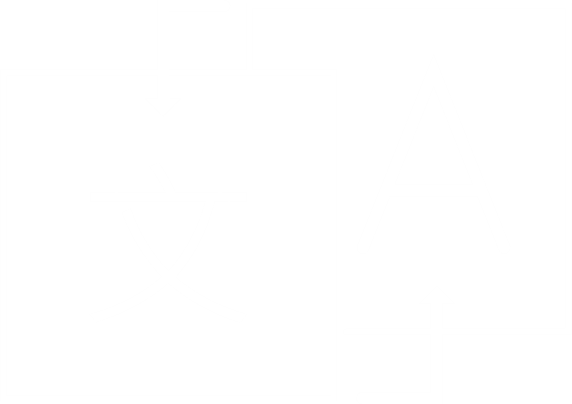 軟體開發商可整合
或透過 API 呼叫
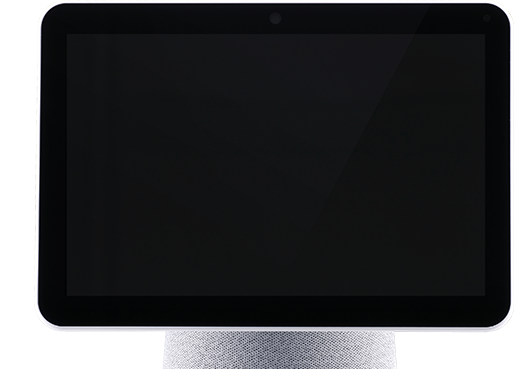 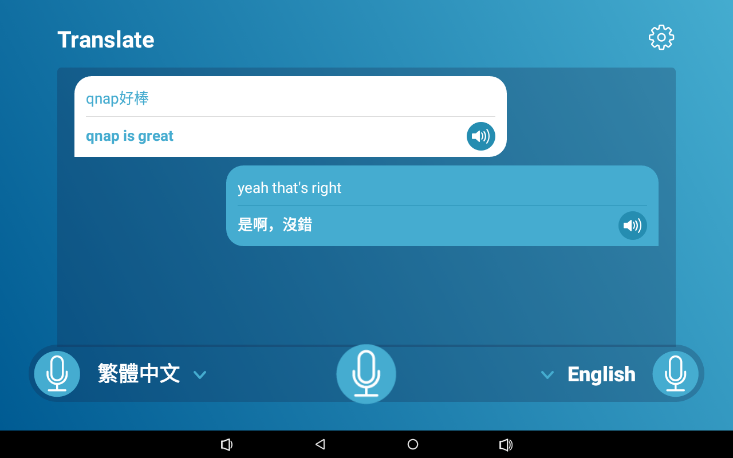 支援連續翻譯
播放翻譯結果(自動 或 手動)
預設 23 種常用語言選擇，可擴充支援至 100+ 語言
即時翻譯
[Speaker Notes: [8/4] 翻譯]
NEW
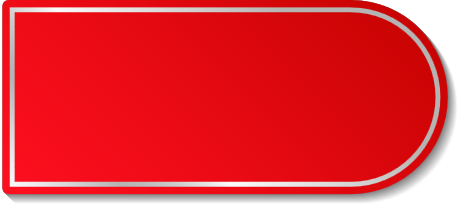 視訊通話
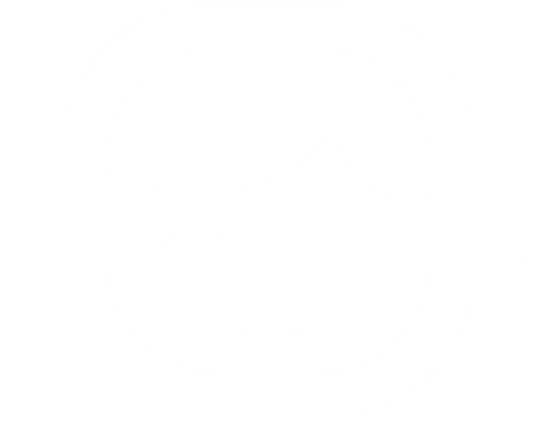 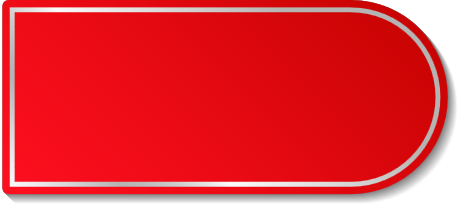 NEW
支援 P2P SIP video call
相容既有辦公室會議系統 (Avaya/Poly/QNAP KoiMeeter)
內部網路，安全性高
All in one，設定簡單
INTERNET
INTRANET
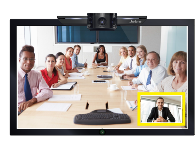 Multi-point - WebRTC
Single Point - SIP
HDMI
P2P/Relay Service
Device Directory Service
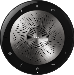 Call 
Notification Service
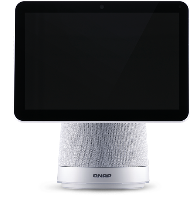 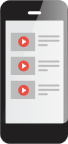 USB
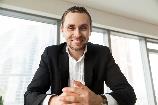 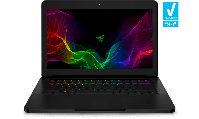 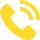 KoiWeb
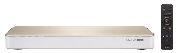 Up to 4 peers
KoiMeeter/Avaya/Poly
[Speaker Notes: [8/4] WebRTC + KoiWEb
[7/29] + benefit   :  內網通信 ;huddle room
[7/29] 影片 ：call sip

full compatibility with SIP and WebRTC, providing users diverse and easy-to-use collaboration possibilities.
[⅞]]
遠端桌面
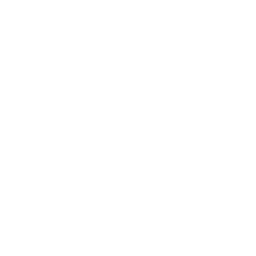 特有功能
遠端協助設定
接手畫面，即時展示操作
遠端掌控幼教課程/輔導訓練進度
行動 App 遠端控制 KoiBot 桌面
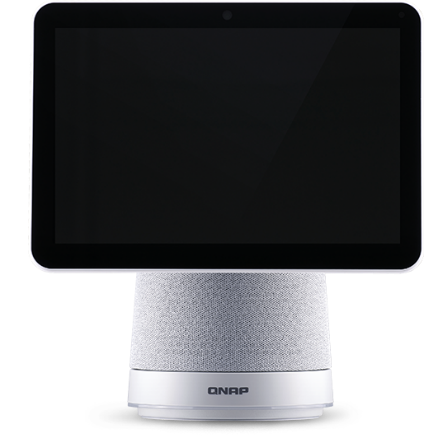 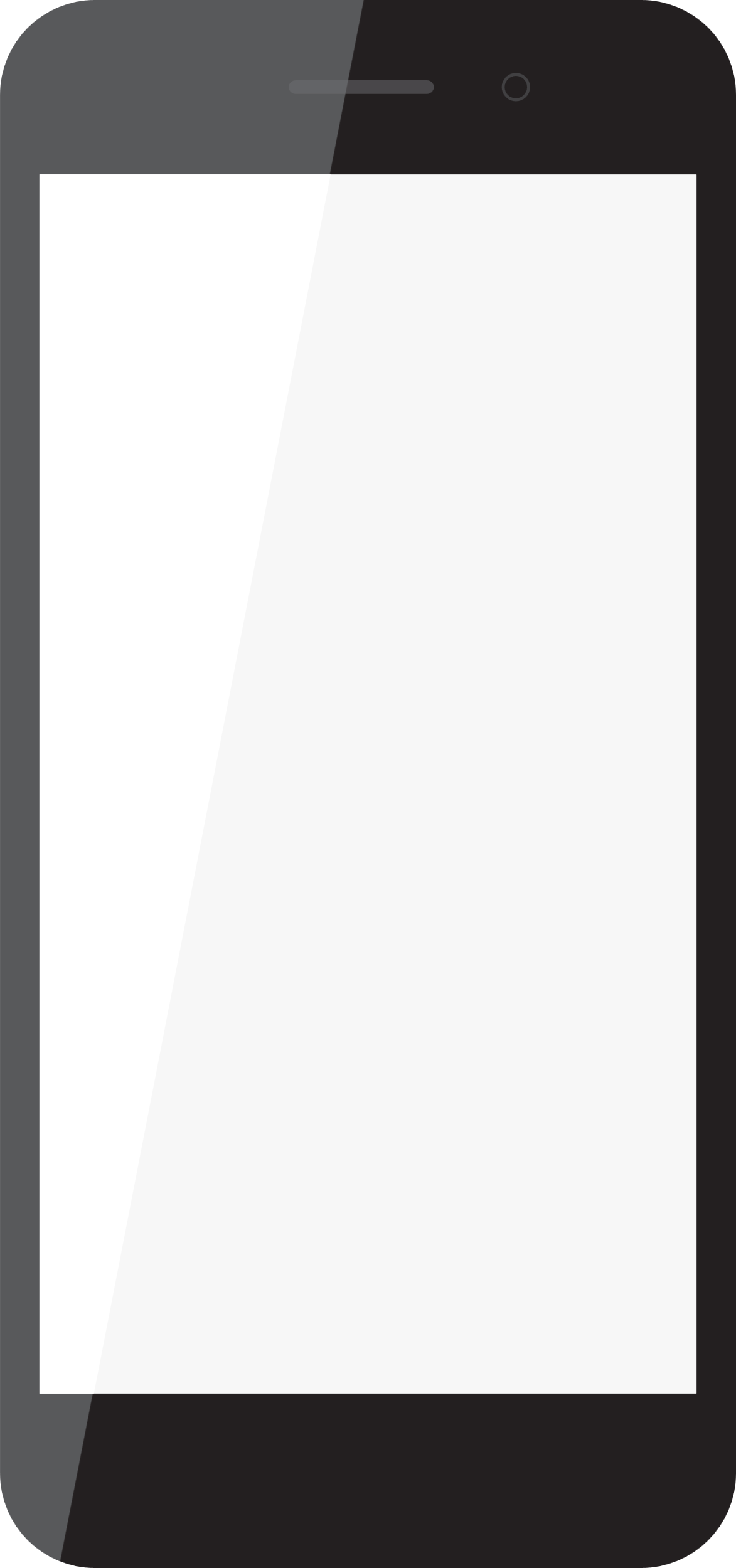 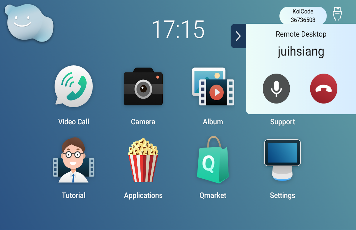 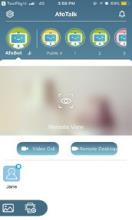 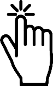 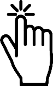 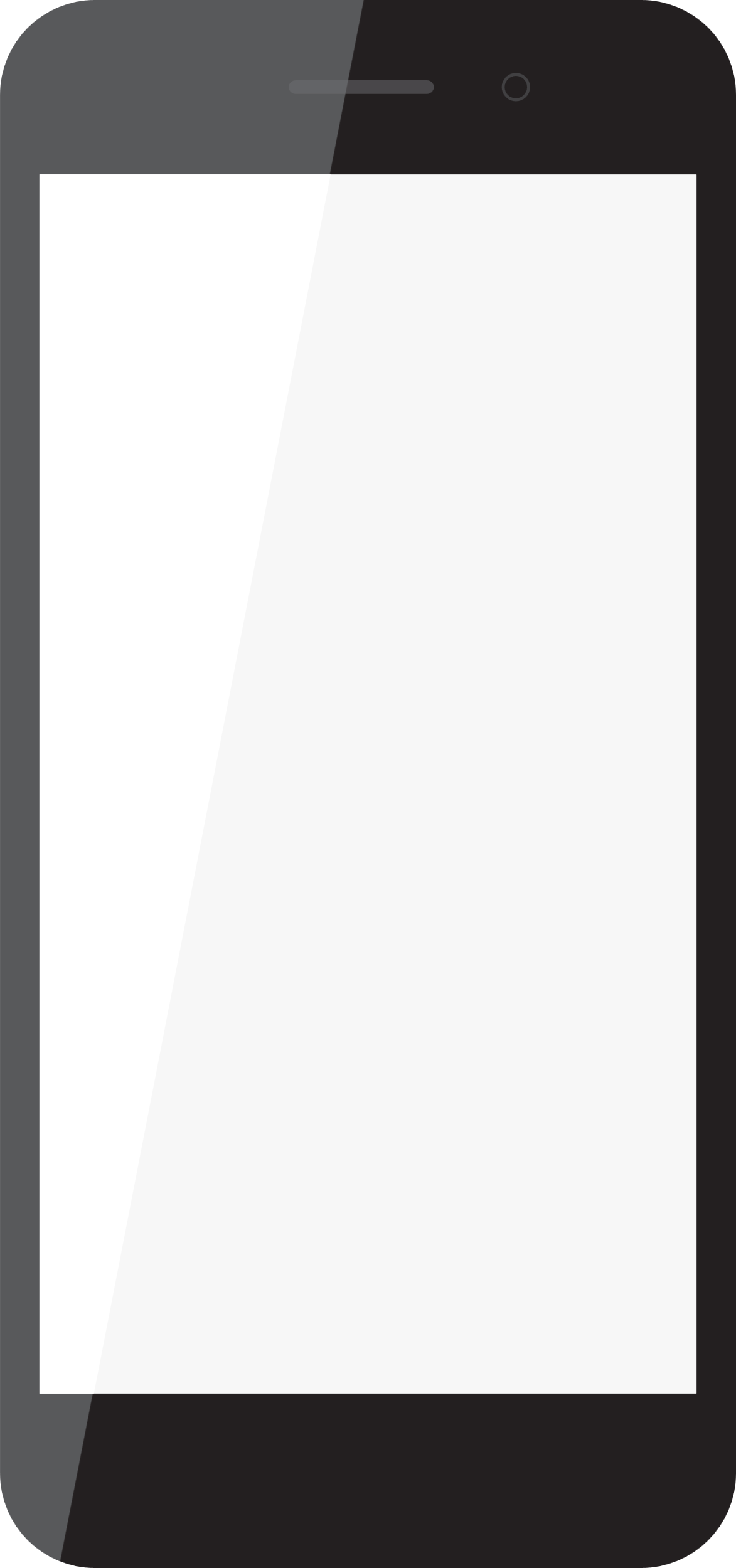 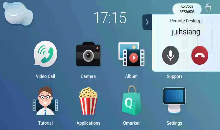 [Speaker Notes: [8/4] 換桌面 二代
[7/29] 情境
[7/29] benefit]
KoiBot 軟體開發環境
QNAP 研發 & 整合
IEI 硬體製造
Android 核心技術
視訊 / 語音 通話服務
NLU Gateway
相簿
第三方 APP
通話允許控制
資訊服務串接
Camera
人臉追蹤
WebRTC lib
存儲 (雲端) 串接
關鍵字偵測
文字轉語音
語音轉文字
Android  系統核心
Launcher
Cloud Link通知
旋轉控制
OTA 更新
AOSP
人臉偵測 &
辨識
5W speaker
Wi-Fi
Bluetooth
USB3.2-A
USB3.2-C
F2.0Camera
Stereo Mic x4
硬體
[Speaker Notes: 自然語言理解-Natural Language Understanding]
KoiBot 軟體開發環境(系統開發商模式)
第三方 launcher
第三方 APP
QNAP 研發 & 整合
IEI 硬體製造
Android 核心技術
Android  系統核心
AOSP
OTA 更新
STT/TTS
Gateway
P2P Video 
SDK
人臉辨識
SDK
旋轉控制 API
5W speaker
Wi-Fi
Bluetooth
USB3.2-A
USB3.2-C
F2.0Camera
Stereo Mic x4
硬體
四大應用
智慧教育方案
智慧照護平台
智慧視訊會議
智慧接待助手
智慧教育方案
遠端協助, 智慧輔導訓練
自動轉向追蹤兒童位置, 增加互動
專注度與報告
優異效能支援 Unity AR (擴增實境)
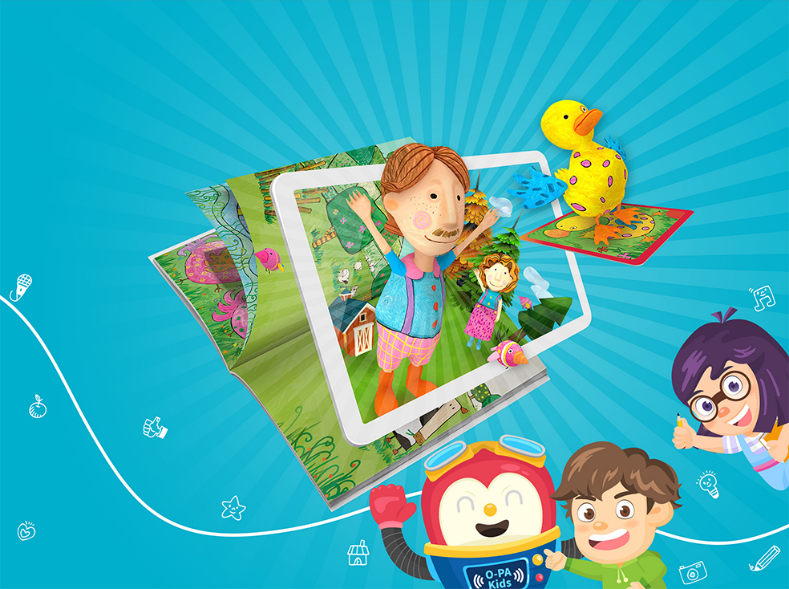 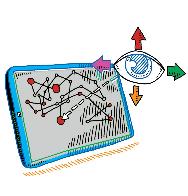 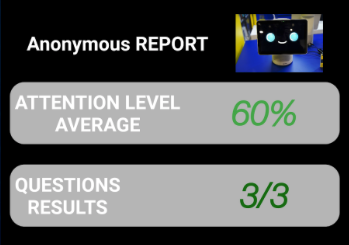 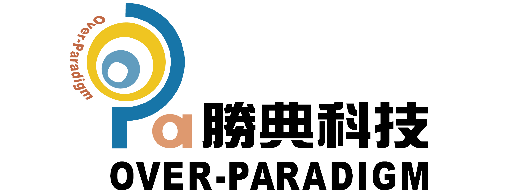 科技與居家兒童輔導
[Speaker Notes: https://drive.google.com/file/d/19MZax-KcmuaUXGBQ_8w8MmZXQfsBH4v5/view?usp=sharing]
邱士芸 Zora
幼兒潜能開發顧問
勝典科技 / 815 兒童潜能開發中心 副總經理
母嬰幼産業專業人才 O2O 培訓設計顧問
臺灣童心創意親子共學協會教學顧問
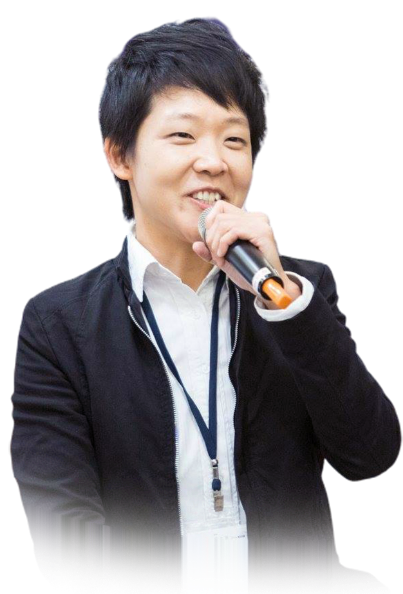 文章發表及著作
兩岸授課實績
文
授
河南技術出版社_兒童作業治療-理論與實戰
東森連鎖園專刊_「科技教學」與「幼兒5力」的相遇
海峽兩岸教育聯合會
北京管家幫
上海精典泰迪國際教育
上海橙智國際教育集團
上海金于教育
南京培曜教育
亞洲大學幼兒教育及師資培育學系
輔英科大-品德教育師資培訓中心
北京建投書局…
專長 / 授課主題
專
幼兒STEAM教學趨勢與創新模式
幼兒品德核心素養能力教學方案
幼兒科技化教學師資養成計畫
智慧教育（早教師）養成及推動
教育綜合體的未來教室+測評中心布建
未來學校的樣貌與師資能力養成
智能學習運用于表達力的語言學習技巧…
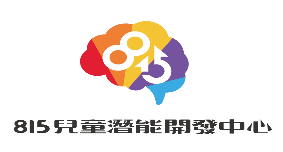 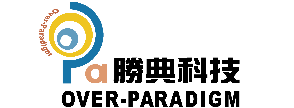 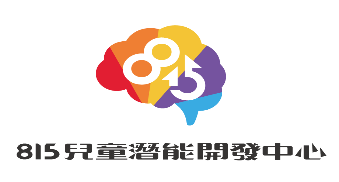 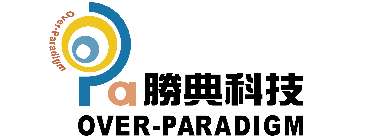 科技在居家兒童輔導的應用案例分享
創新學習 X 科技應用 X 潛能開發
[Speaker Notes: [8/4] + Koibot photo]
表達力! 居家智能輔導訓練運作架構
居家智能輔導訓練學程 /  6週24單元10.5HRs
深化參與
課前-表達力測評
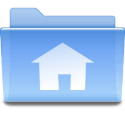 親子訓練智能手冊
家長訓練智能手册
親
子
輔導
課
堂

12
單元
7.5
小時
家長效能課
堂

6
單元
3
小時
訓練
智能輔助教材套組
學習單 / 紀錄表
學習單 / 紀錄表
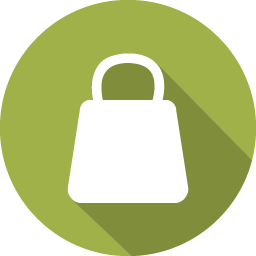 智能教材套
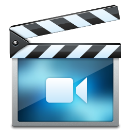 教材示範視頻
觀念建立釋疑
訓練
動作示範視頻
操作示範視頻
帶領教學示範
執行訓練帶領
錄播輔導課
CDE 幼兒表達力
快速精準測評
案例輔導解析
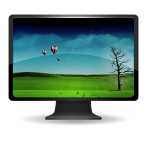 動作輔導帶領
訓練
操作演練驗收
發表/峰會/研討會/講座
/工作坊/營隊/主題競賽
訓練成果診斷
在線互動諮詢
6單元/4.5HRs
直播教練課
[Speaker Notes: 精準測評]
啟兒寶 CDE 快速測評
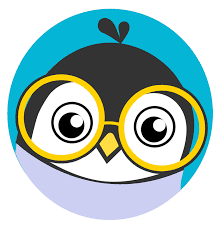 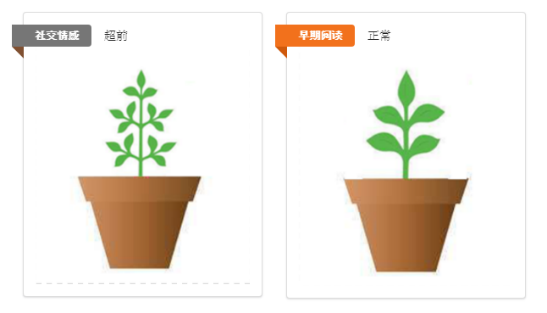 5大測評項目
語言表達

語言理解

社交情感

早期閱讀

口部肌肉
1
2
3
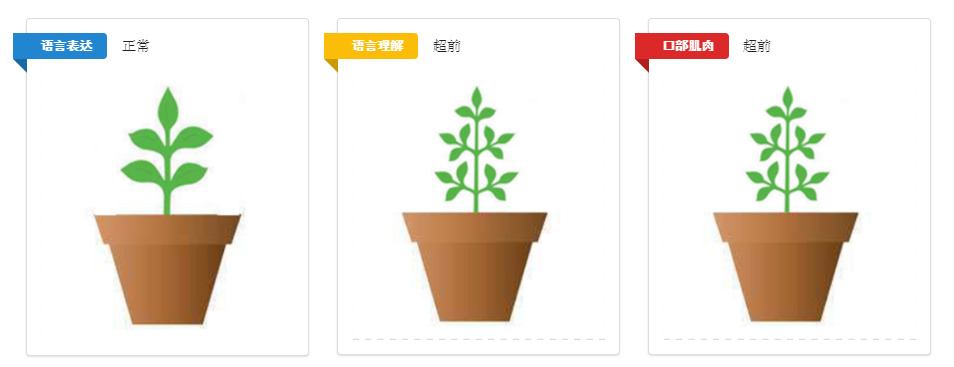 4
5
[Speaker Notes: 測評後接下來要做些甚麼事呢?]
語言表達訓練 x 815 表達力智能課堂
815 超效智能輔助教學
語言表達訓練 5 維度
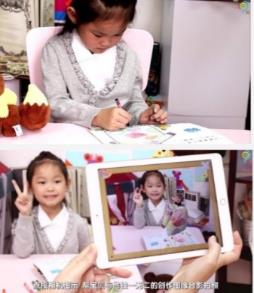 01
02
03
04
05
聽
好故事
增進語言理解能力
增進語言表達能力
語文教材設計
溝通輔具使用
改善書寫和閱讀能力
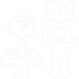 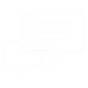 說
錄故事
互動繪本
自創自錄
AR繪本
圖卡、益智學具
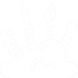 學習聆聽與精準接收訊息
口說創作力及情緒表達訓練；
訓練演說自信、完整度及流暢度
訓練思考與互動表達訓練
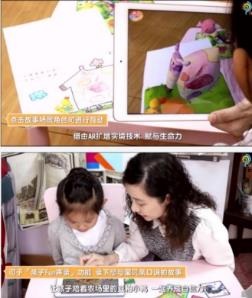 讀
AR繪本
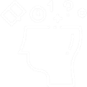 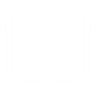 玩
AR遊戲
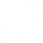 表達力居家智能輔導訓練 在綫支持計畫(6週 / 24單元 / 10.5HRs)
教學 | 共學 | 自學 
最佳居家訓練輔導解决方案
線上智能輔助訓練
線上教練執行訓練
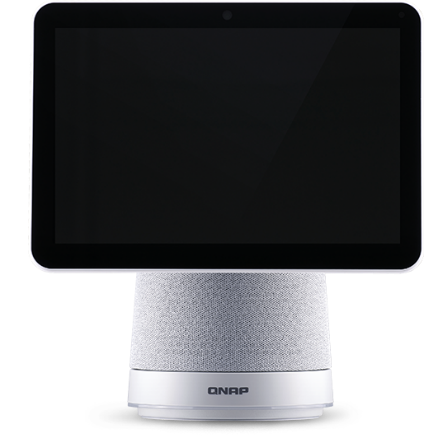 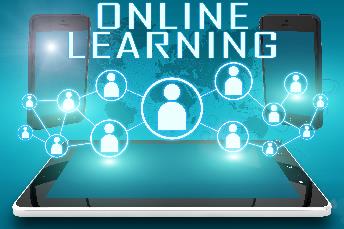 親子訓練 15mins*6單元=1.5HRs
（需搭配AR智能學習盒1主題）
親子訓練 15mins*6單元=1.5HRs
家長訓練 30mins*6單元=3HRs
展示操作
游戲互動
沉浸體驗
執行帶領
案例解析
方法技巧
課程主體
在線互動答疑
線上教練直播輔導
親子訓練 45mins*6單元=4.5HRs
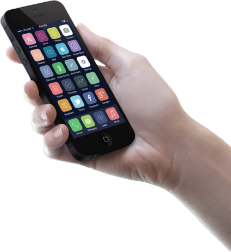 群組管理
問題答疑
作業提醒
問題解析
收集錄製
建立關系
任務驗收
帶領互動
諮商輔導
[Speaker Notes: [8/4] KoiBot photo]
錄
直
6 週在線輔導計畫
6單元/4.5HRs播
播 18單元/6HRs
[Speaker Notes: 小可寶怎麼應用呢
排除分心因素後，8個提示幫助孩子提升表達力：
進行靜態活動之前，先預告孩子活動的步驟/流程。‍
幫助孩子提升興趣：孩子的興趣與學習動機是「表達力之母」。
家長耐心、鼓勵、引導和安靜地陪伴學習也很重要。一次只專注進行一個活動，孩子專注的時候不打擾孩子。‍
漸進式練習表達力，若孩子只能專心5分鐘，請設定目標7分鐘，並適時鼓勵。
非常艱钜或長時間活動，幫孩子分成3~5個部分進行，要有中場休息。
學習時，實物或圖片比純文字更容易令孩子專注和理解。(來源)‍Connie Malamed提出持續的專注需要是有意義、具挑戰性或特殊的東西。
https://www.ctpa.org.tw/712kids202003.html]
表達力居家智能輔導訓練 套裝內容
線下學習套組
在線訓練套裝
社群互動支持
智能輔導手冊+
AR智能學習盒
+
輔助教材包
+
訓練學習單
+
觀察紀錄表
線上教練執行訓練
（親子 X 家長）
+
線上智能輔助訓練+
線上直播輔導訓練
+
作業任務指派
互動討論
+
專家解析
+
案例匯集
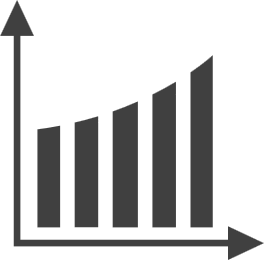 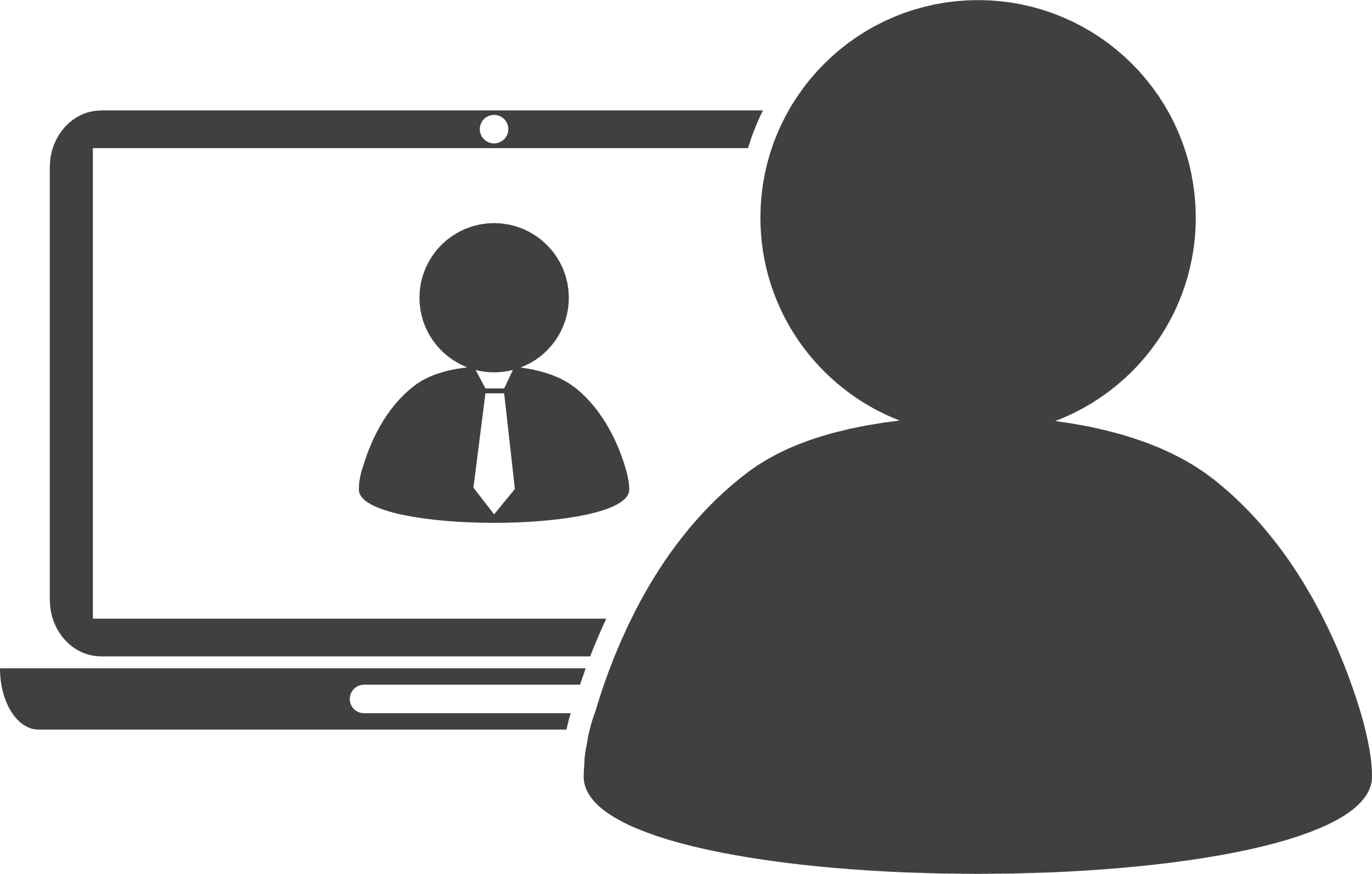 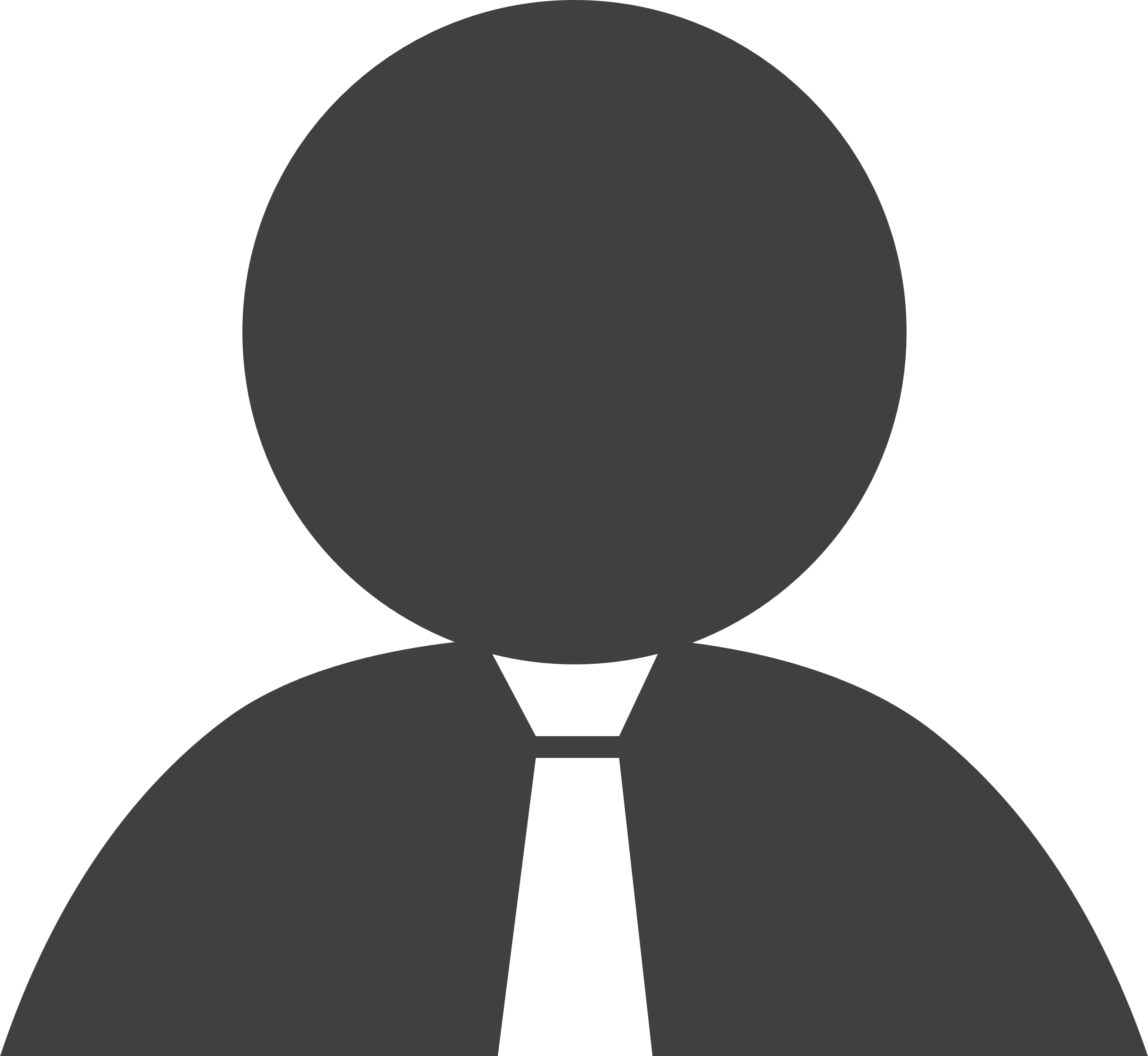 表達力居家智能語訓機器人- QNAP 小可寶
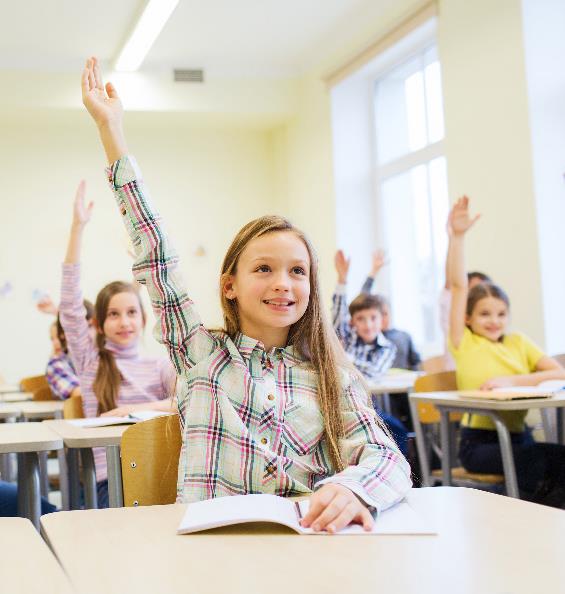 遠端桌面
語音對談
智能輔導訓練
重複對話訓練
遠端觀看
語調語氣辨識
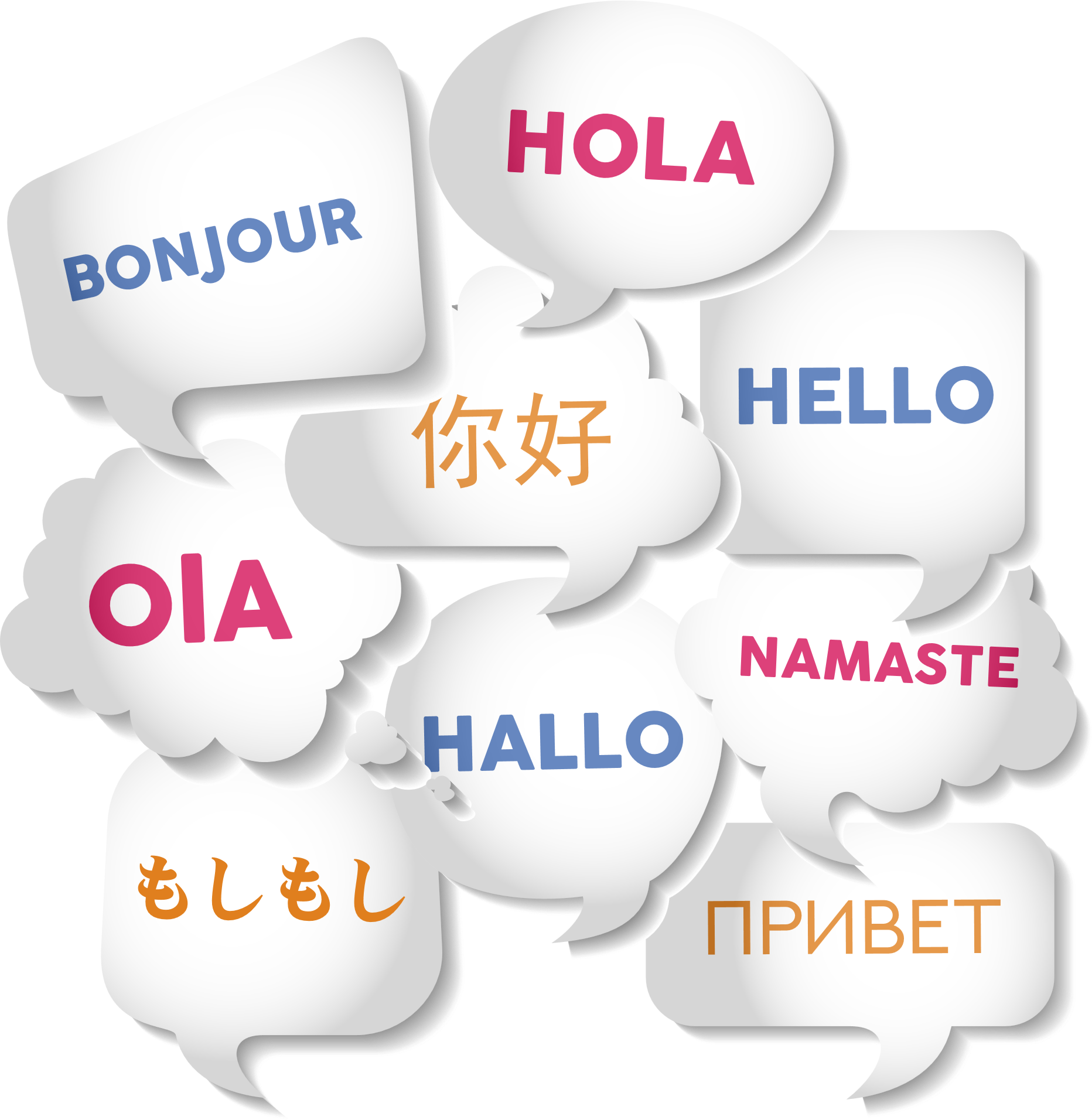 觀察口說活動
指令口說訓練
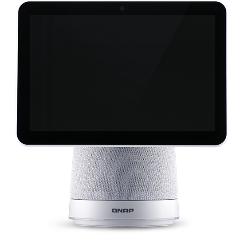 視訊通話
硬體優勢
指導家長觀察要點
大螢幕、收音播音優化
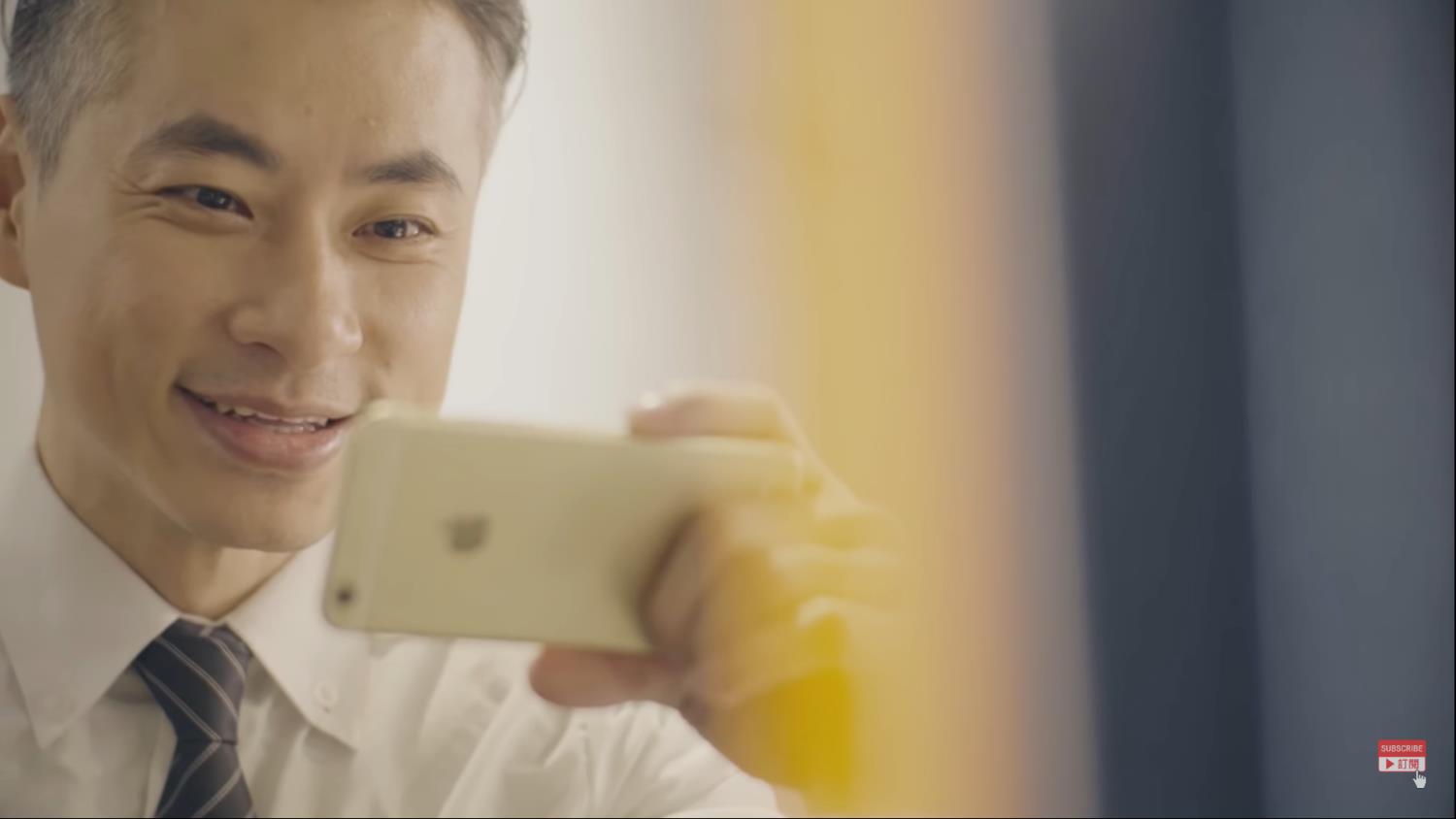 語療師遠端操控小可機器人，引導學習。
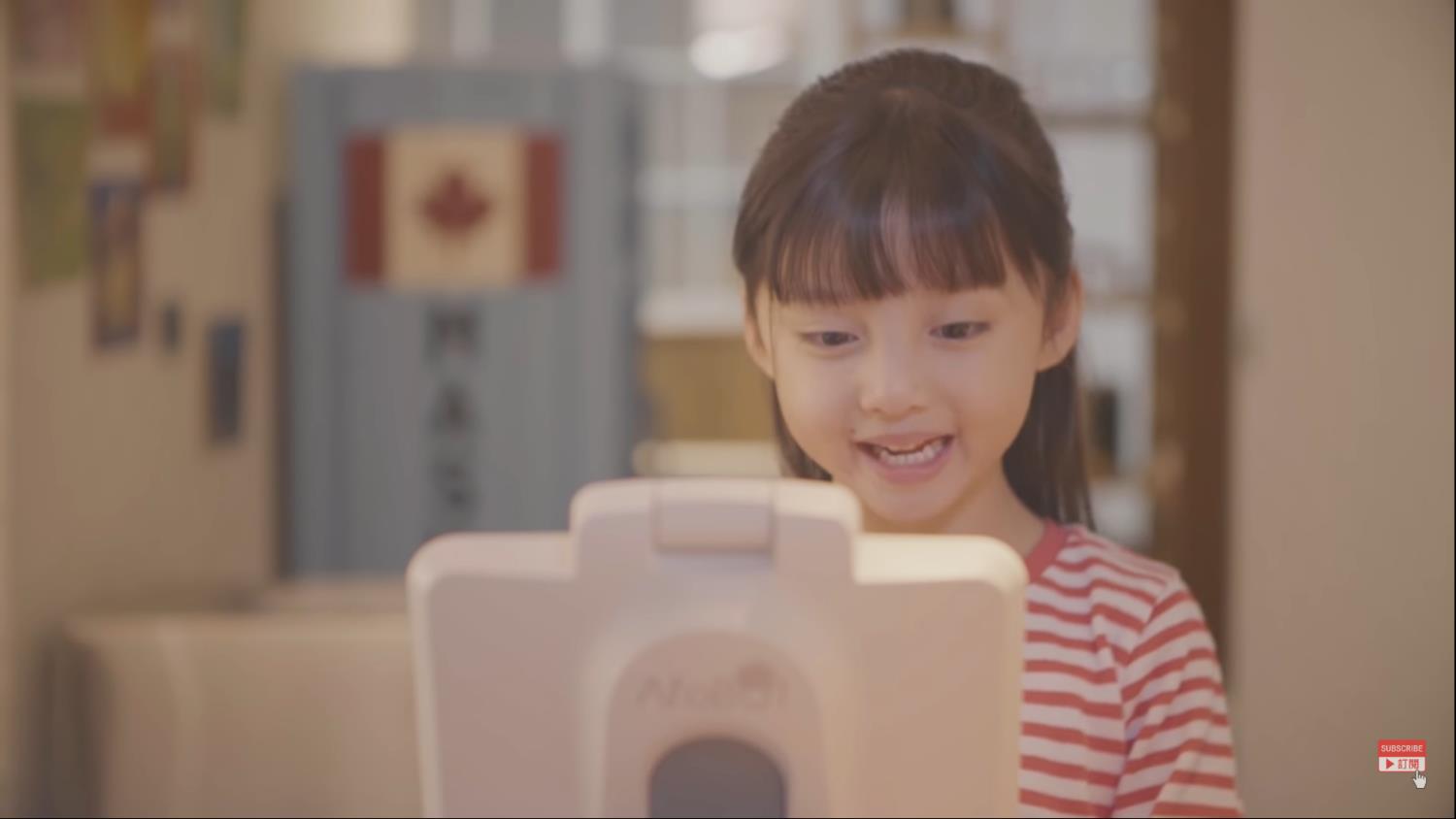 語療師遠端視訊觀看練習 + 隨時輔導與指正。
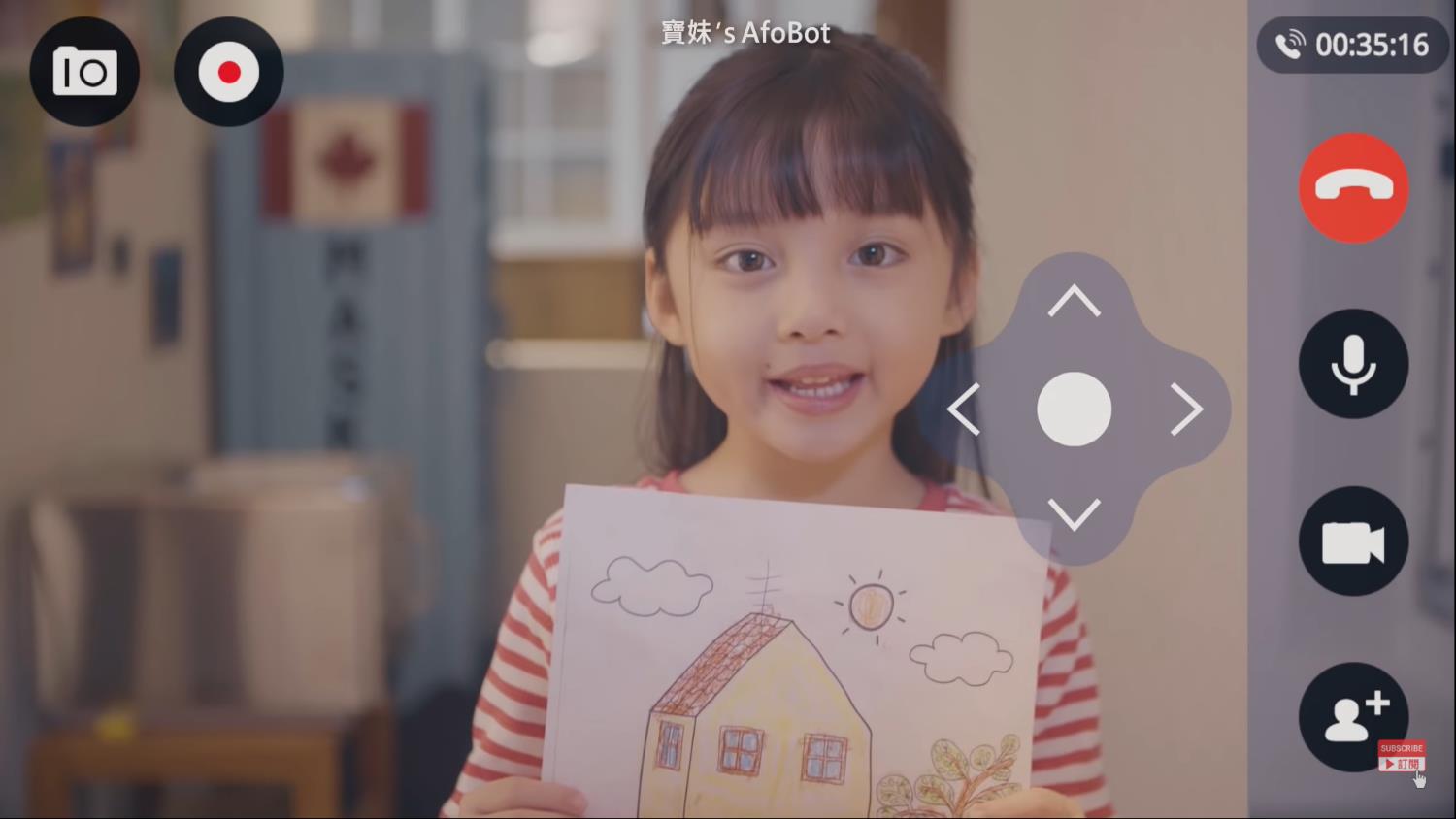 孩子的智能訓練成果，可即時展現，並做口說練習。
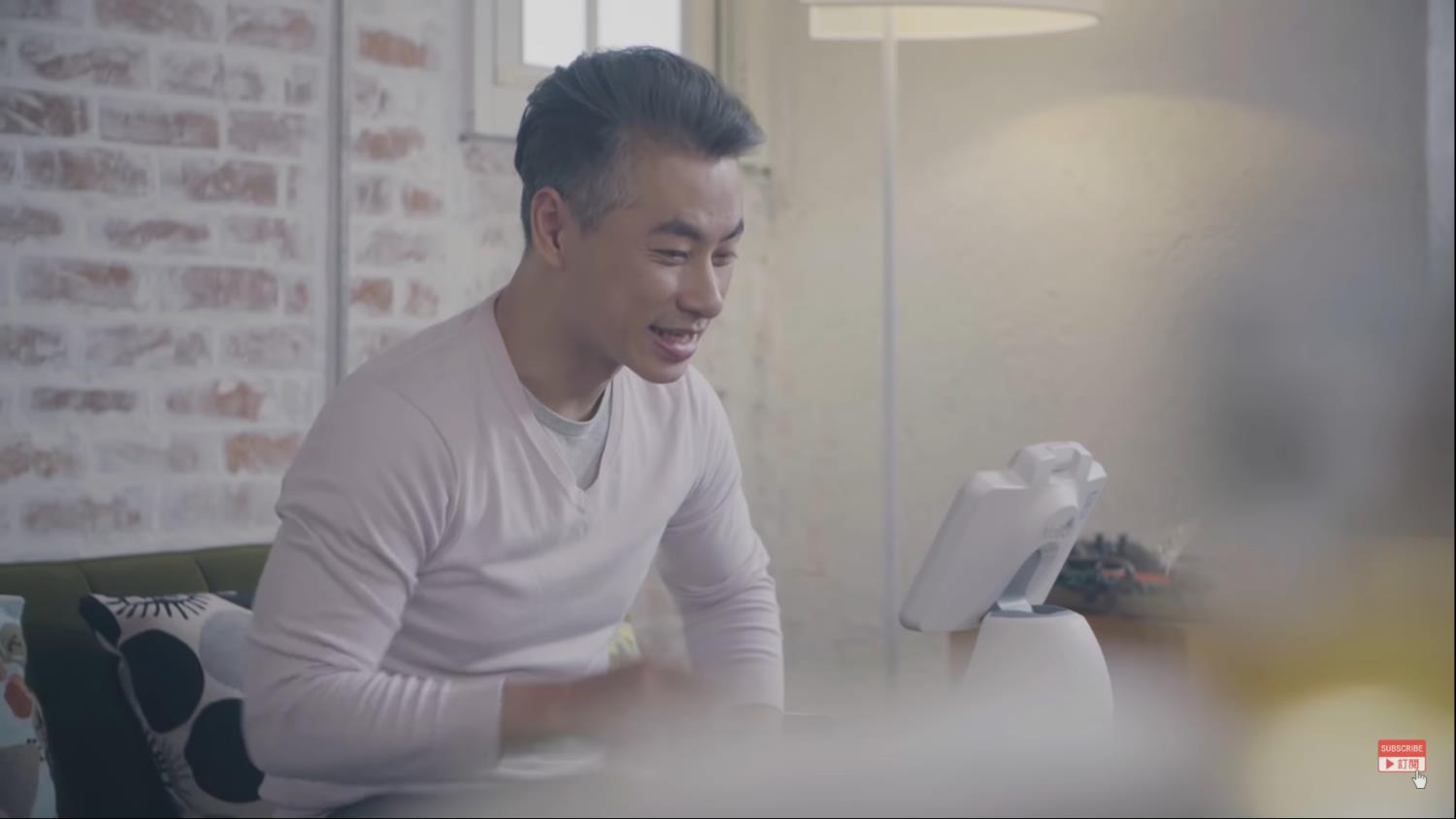 語療師可彈性安排線上輔導場地。
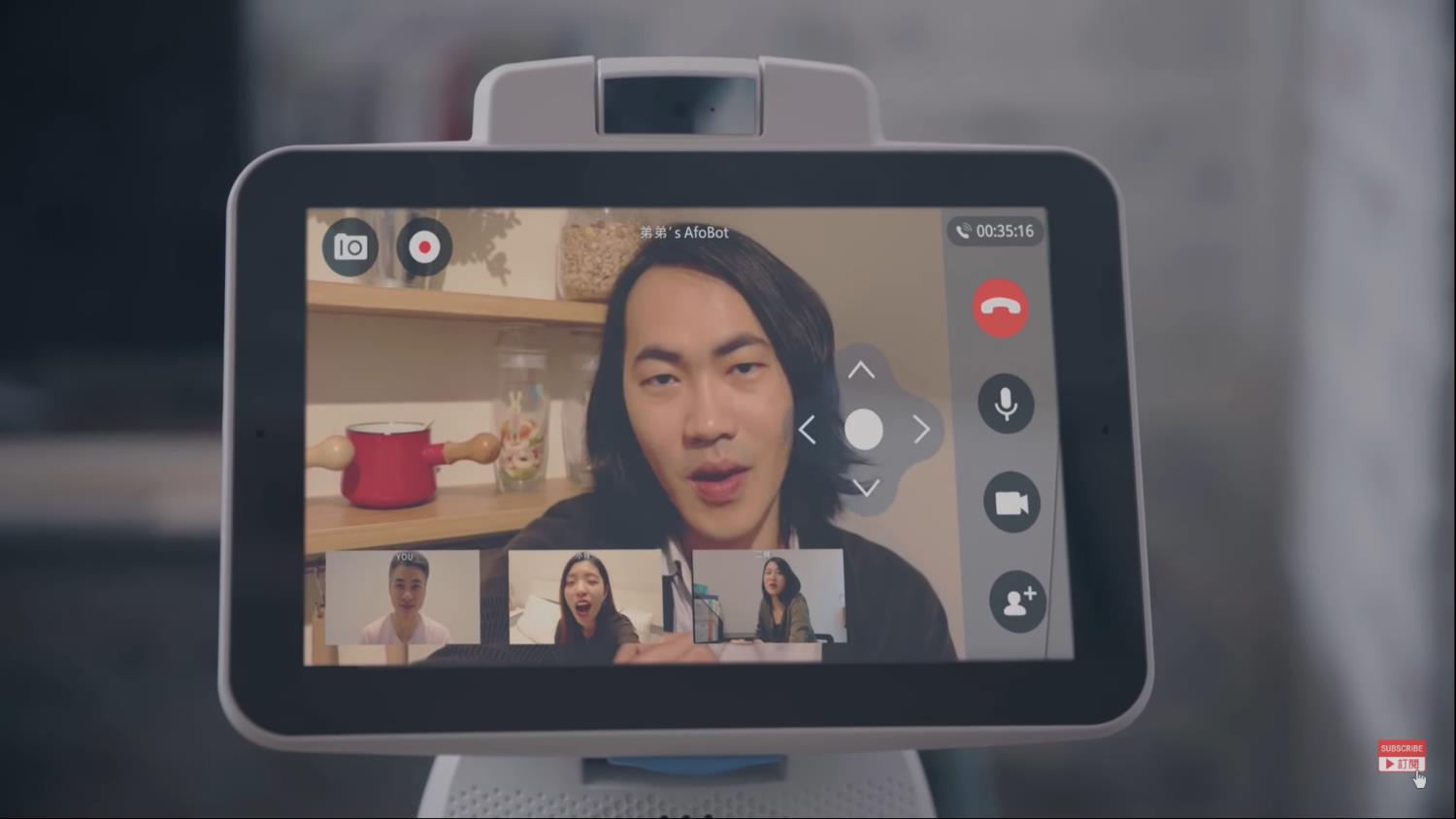 支持多方家長諮商課（1對1、1對2、1對3）
用 6 週決定孩子的改變
智慧照護平台 - 捷格
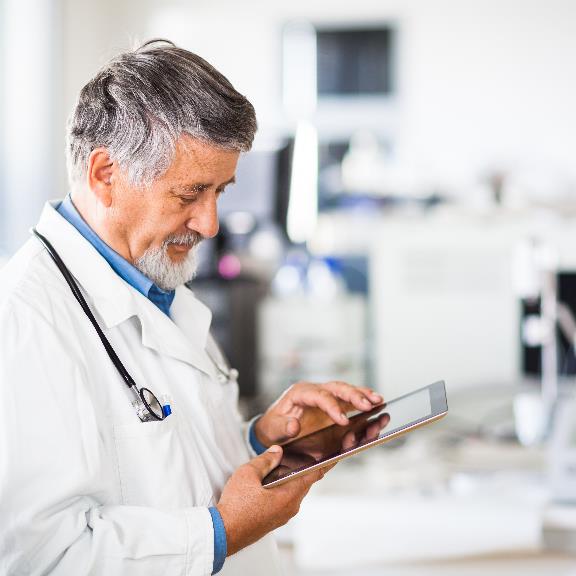 一般民眾
長照
居家服務
社區遠距醫療
生理狀態偵測
簡易自我篩查
衛生教育
主動關懷
視訊查訪
視訊看診
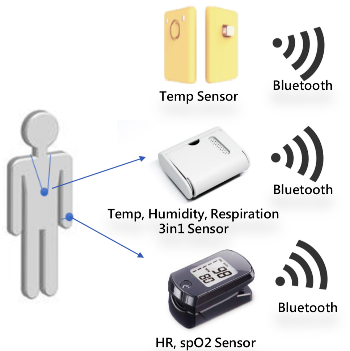 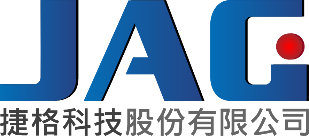 AI 遠距醫療與隔離病房解決方案
[Speaker Notes: https://drive.google.com/file/d/19MZax-KcmuaUXGBQ_8w8MmZXQfsBH4v5/view?usp=sharing]
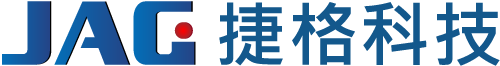 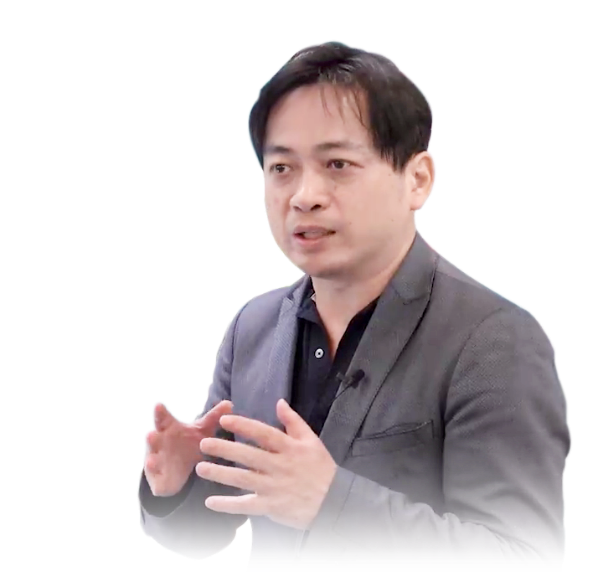 左典修 Alan Tso
捷格科技股份有限公司董事長
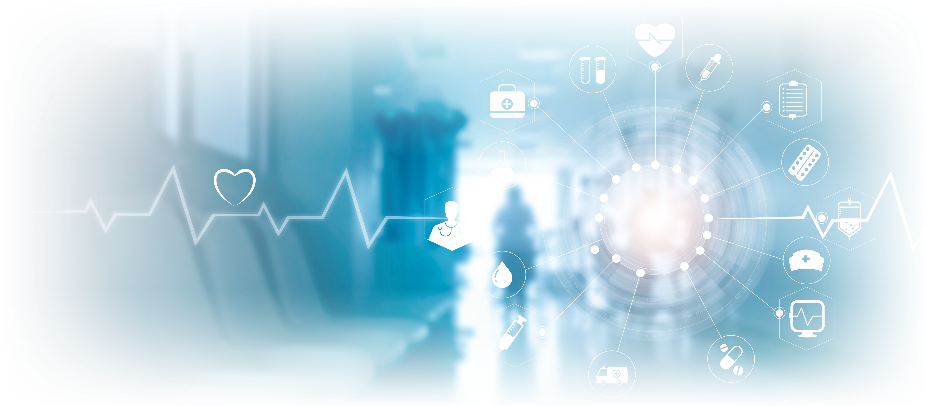 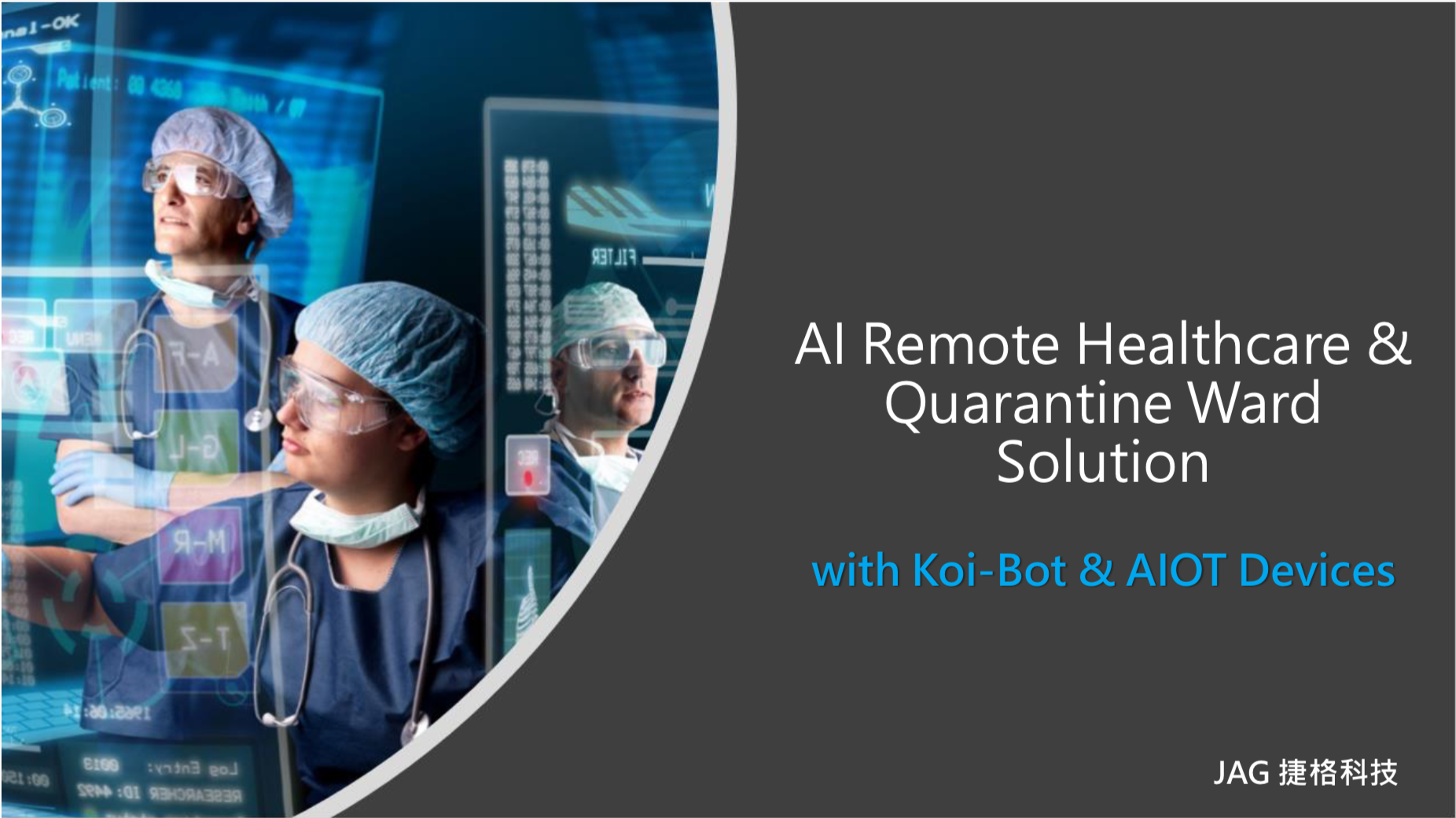 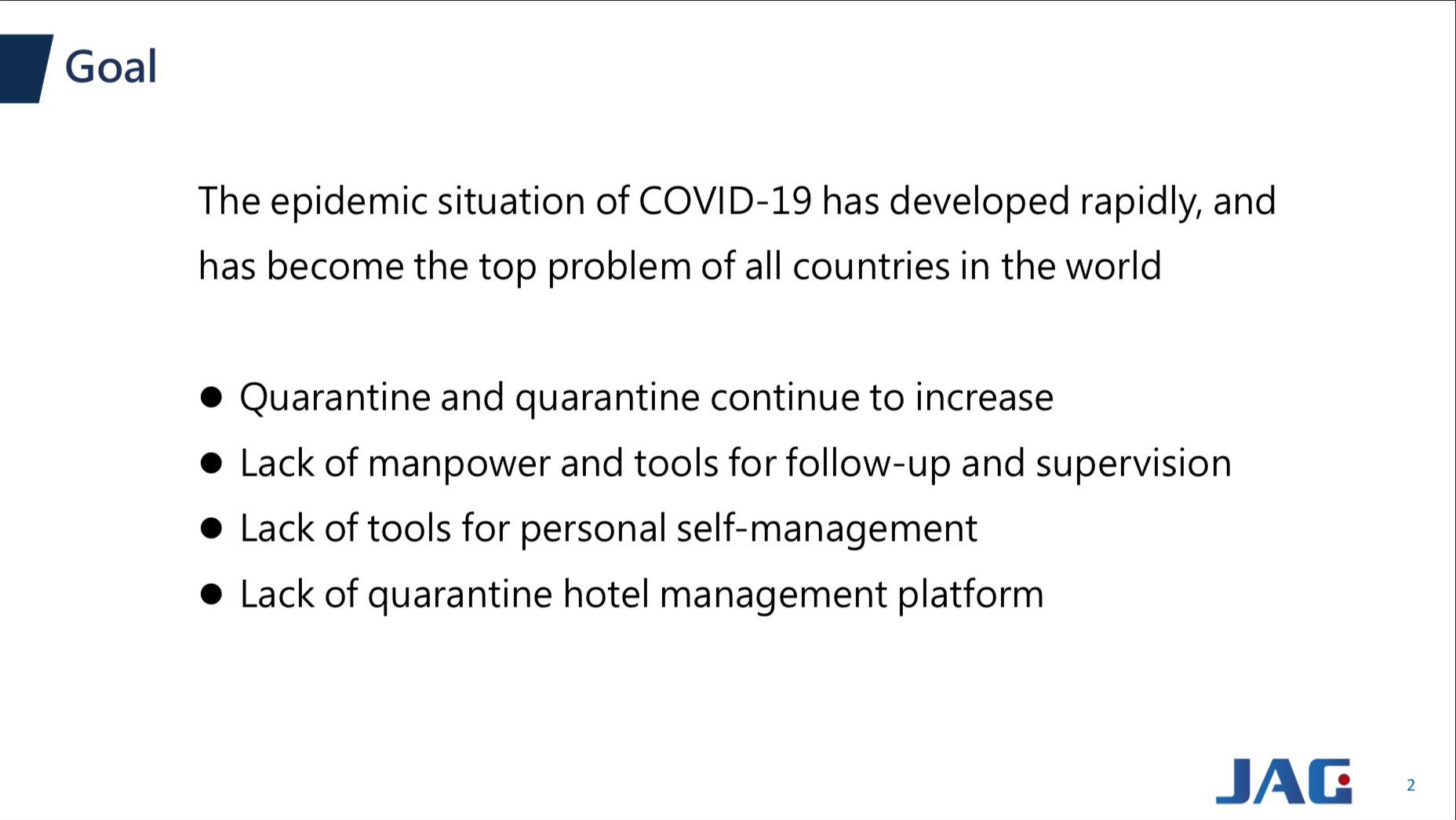 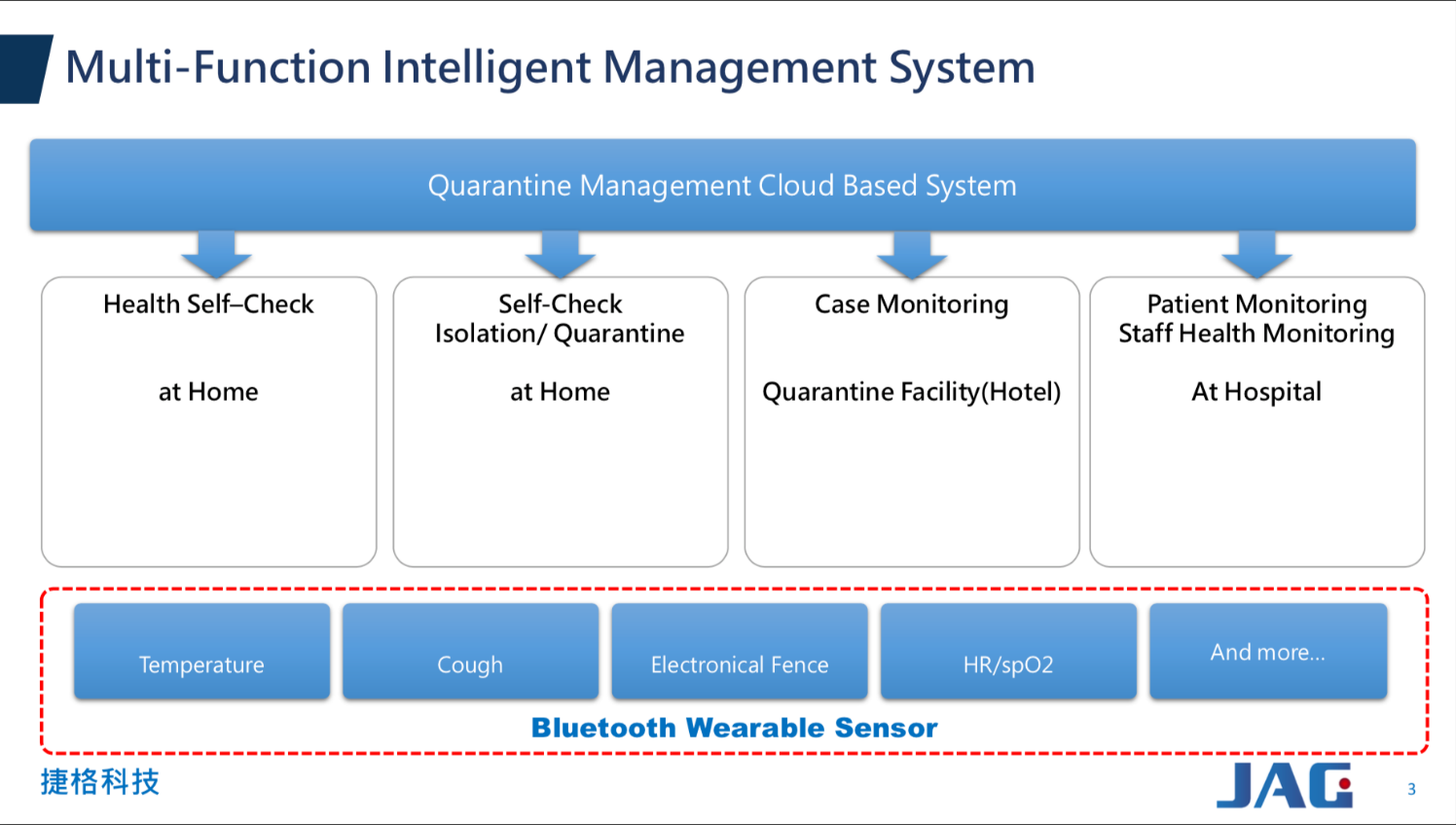 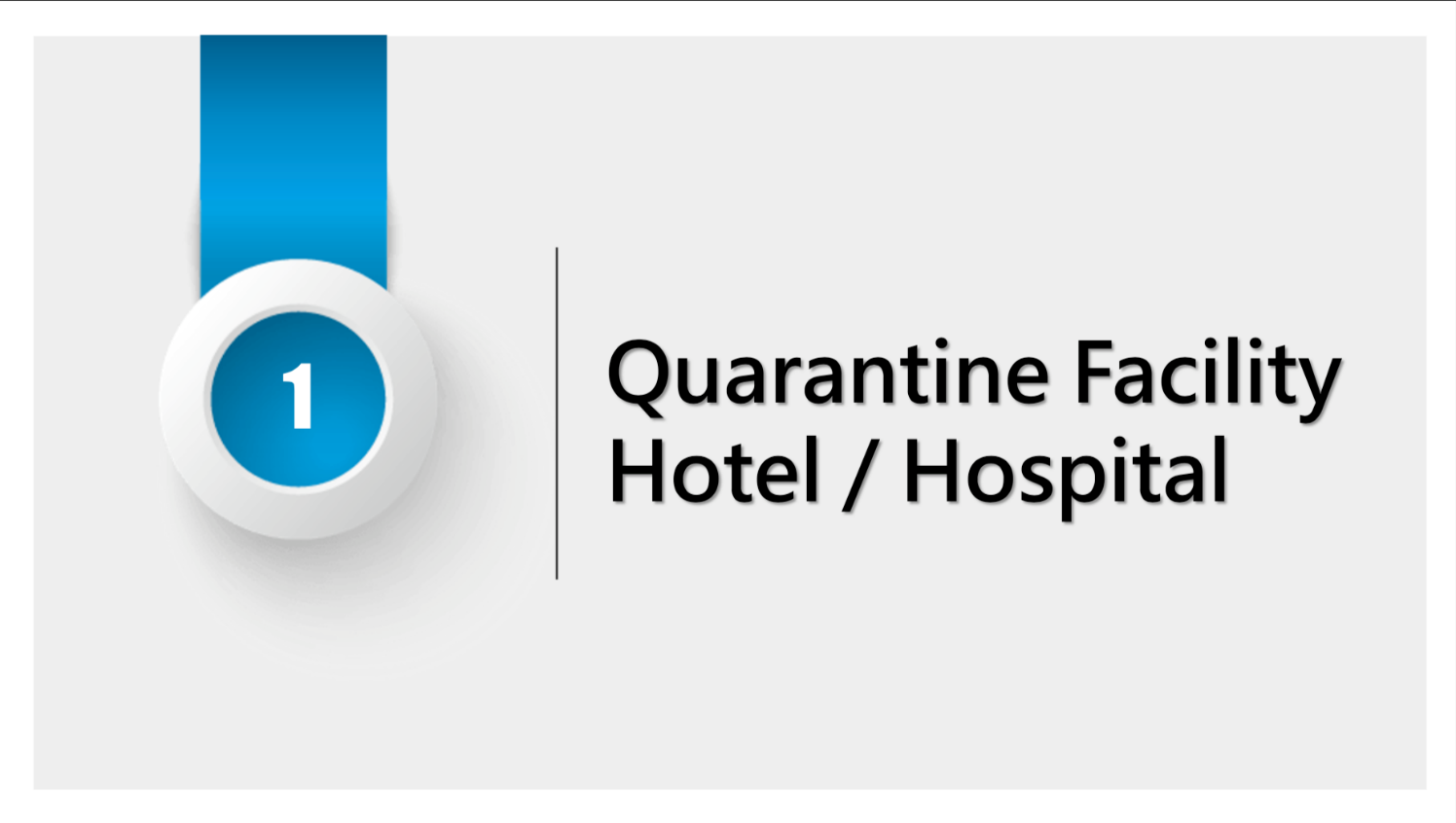 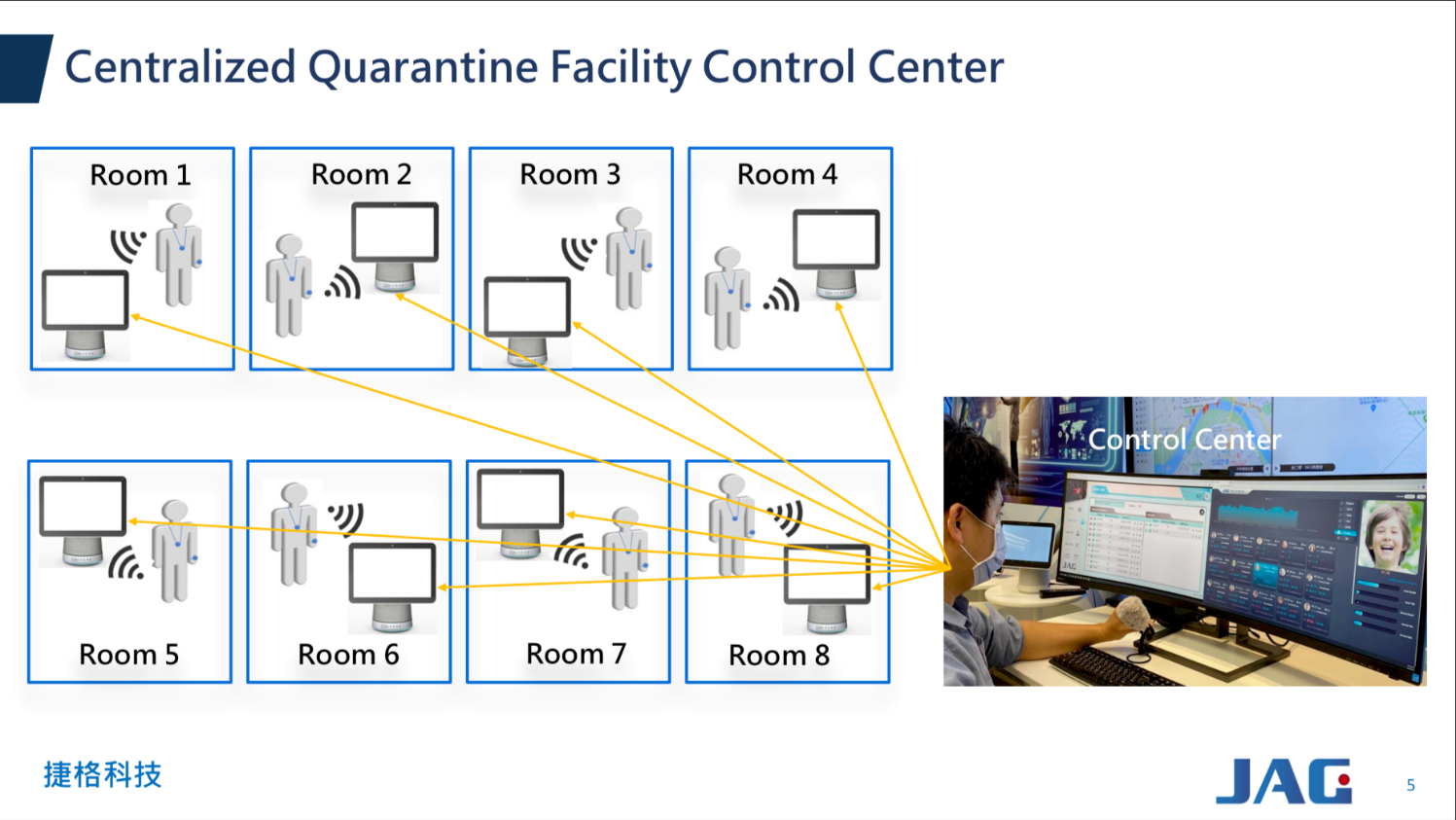 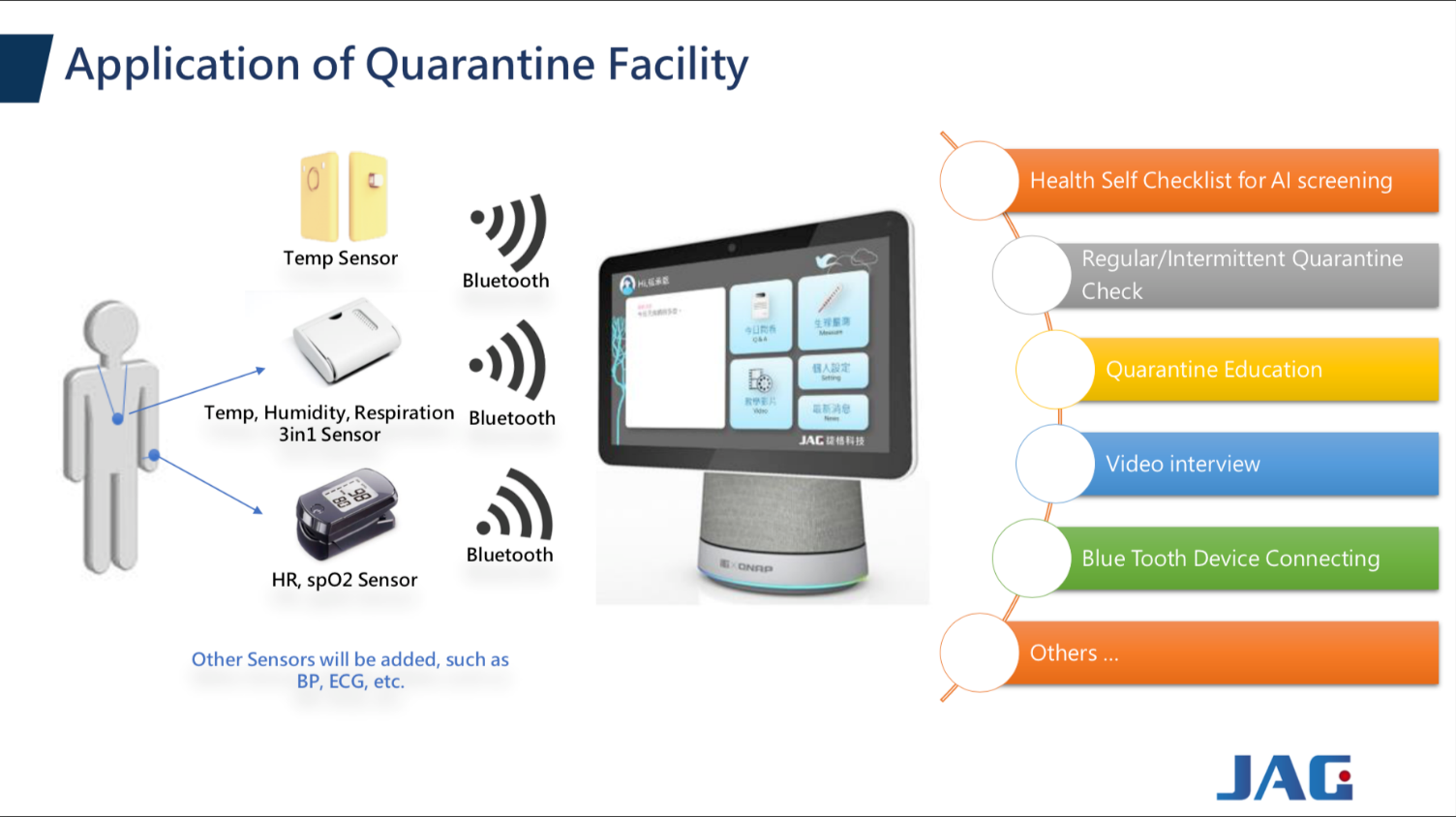 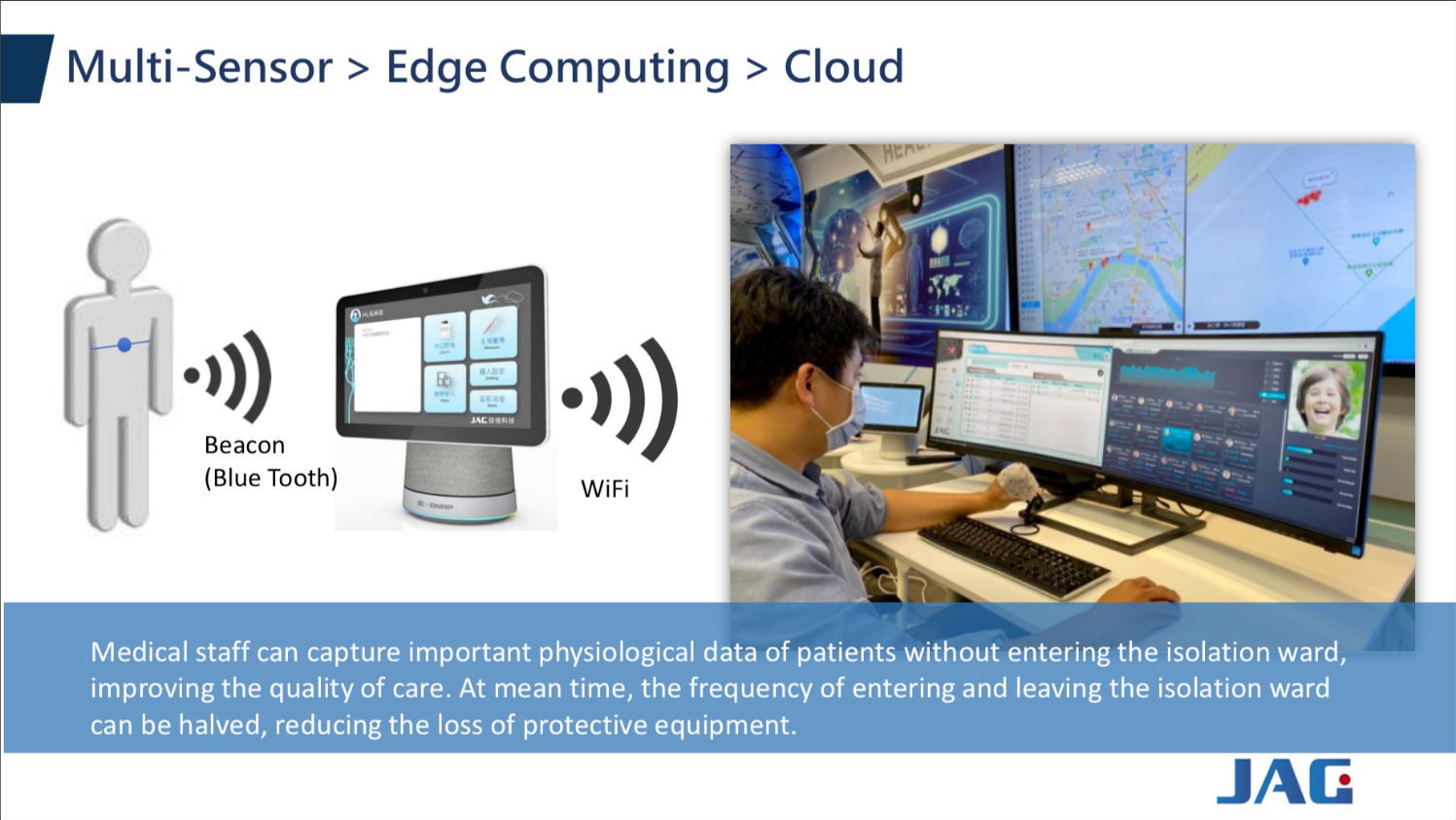 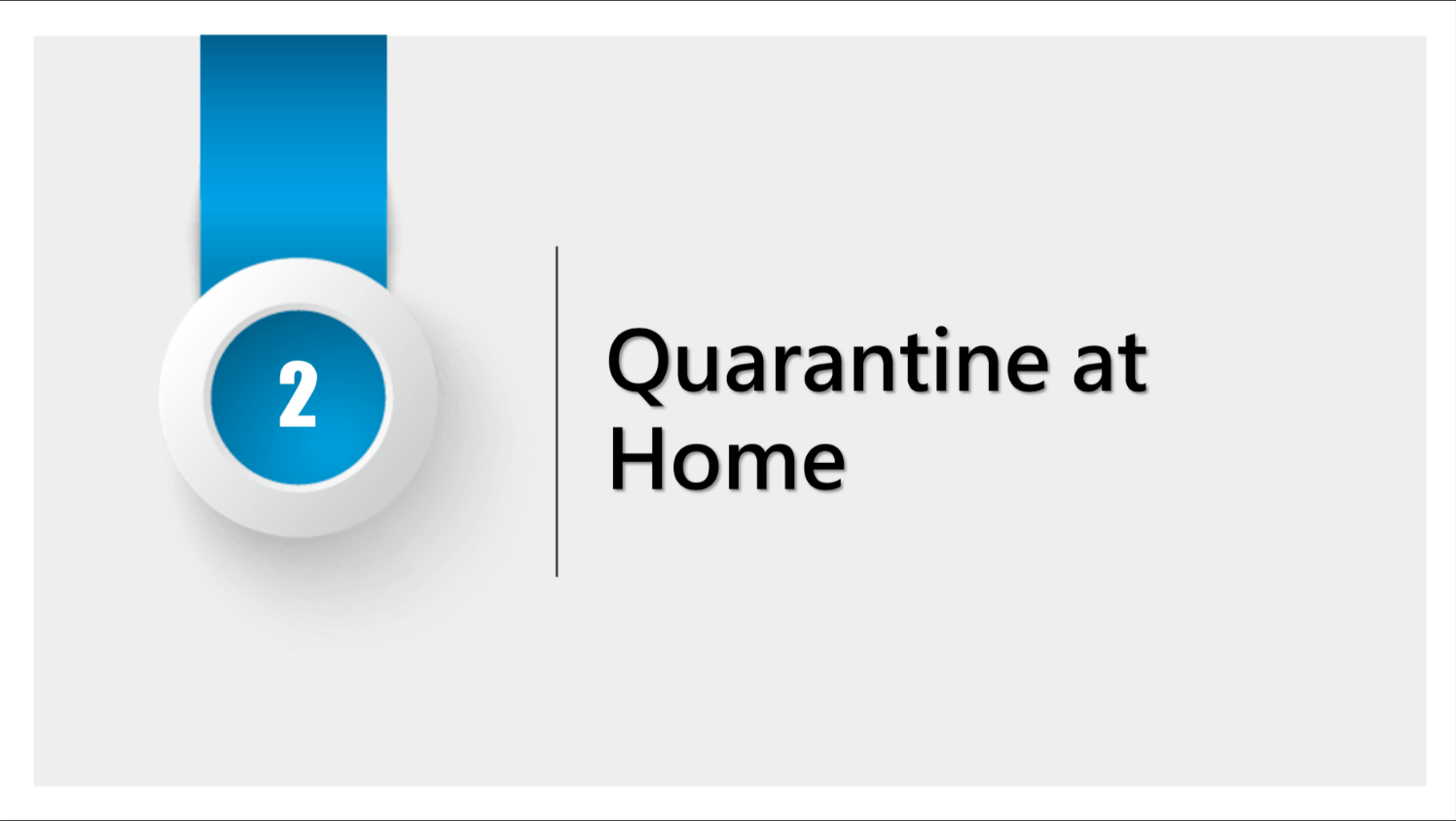 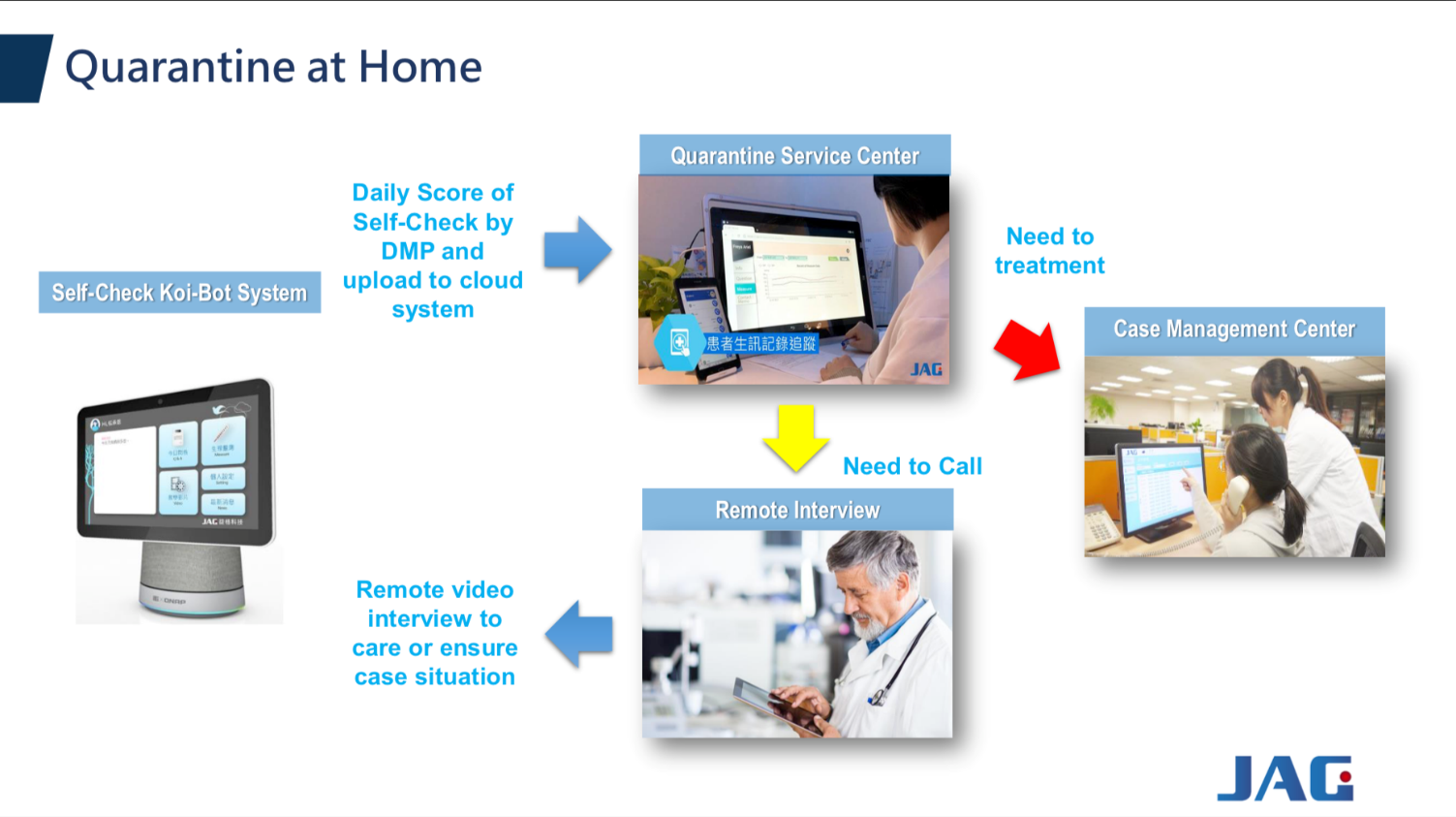 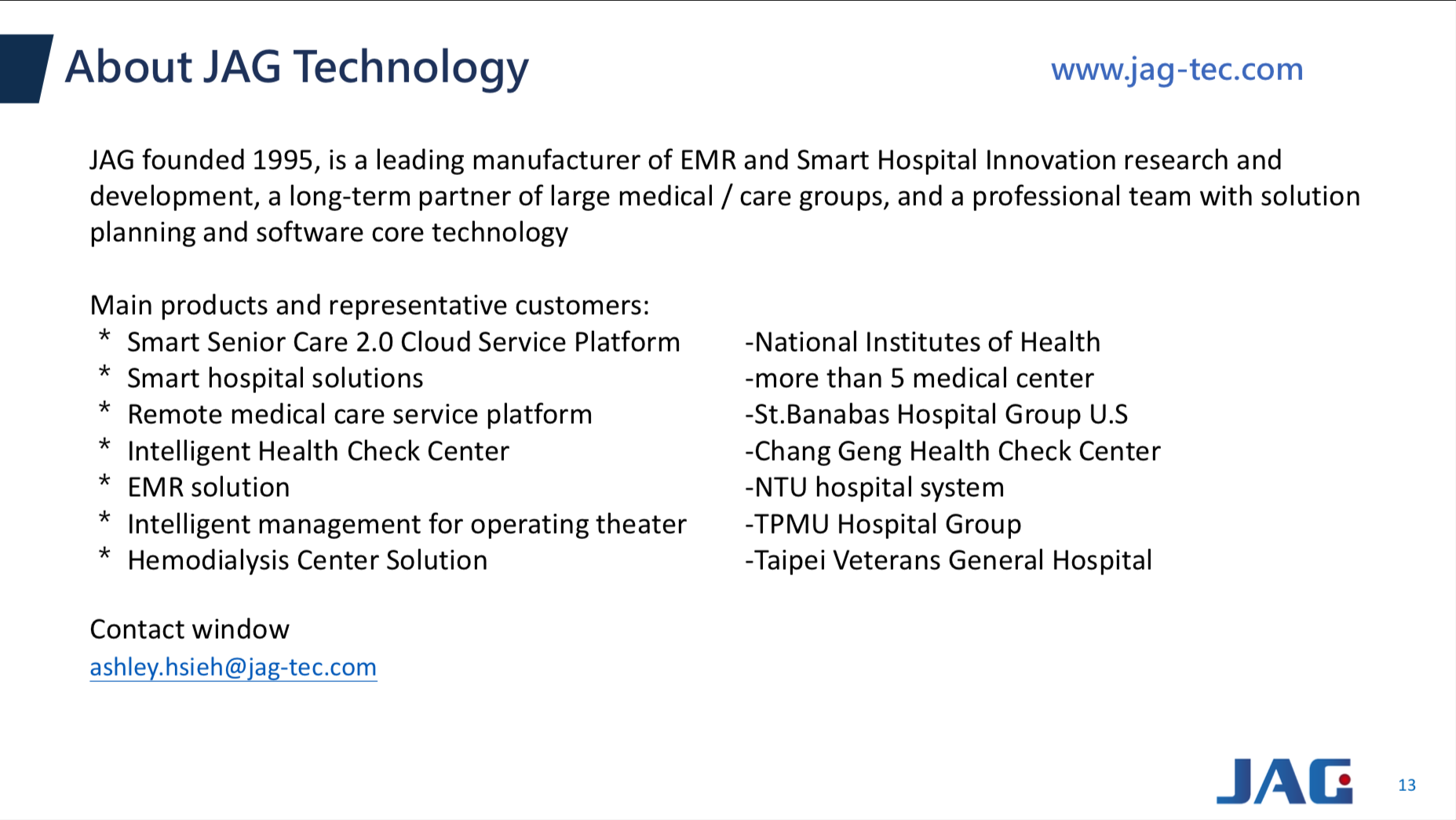 智慧視訊會議
適合小型會議室 / Huddle room
SIP Call 與 Avaya / Poly / KoiMeeter 相容
自動轉向追蹤發言者，時時捕捉發言者影像
高靈敏度麥克風陣列與高品質環繞音效揚聲器讓遠距溝通更順暢
即時翻譯打破語言隔閡
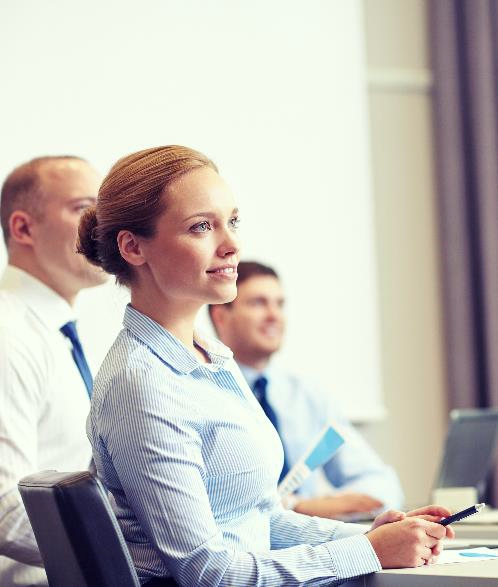 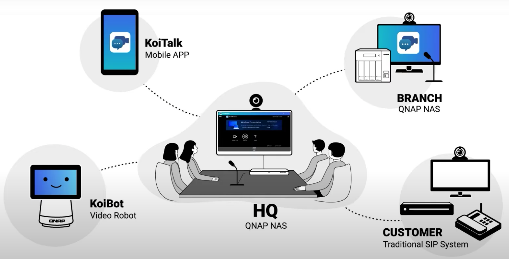 智慧接待助手I - 商場接待
主動問候，耐心引領
接待訪客，智慧答詢
AI 即時翻譯，接待外賓更專業
智慧數位廣告看板
語音助理 
客製化QA
企業Logo
場域資訊1
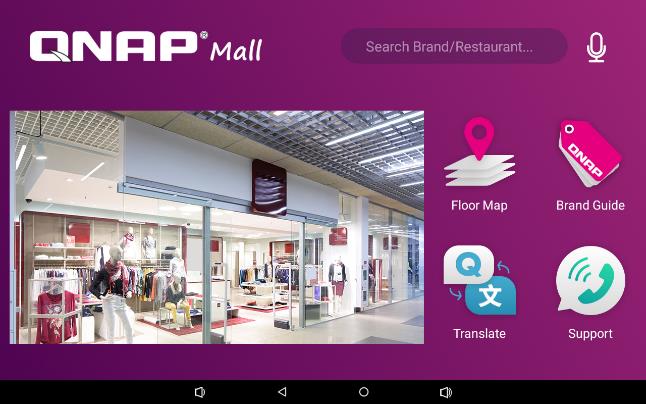 場域資訊2
客服通話
即時翻譯
人臉辨識推播精準廣告
[Speaker Notes: [7/29] 改為情境]
智慧接待助手II - 公司接待
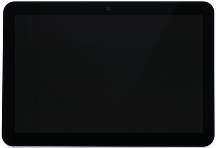 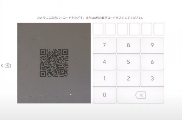 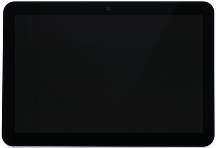 自動報到 (QR Code) / 人臉
引導後續動作 (拜訪, 會議室, ...)
撥打分機 / IM
自動通知相關人士
廣告播放
員工人臉辨識打卡
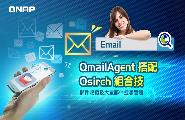 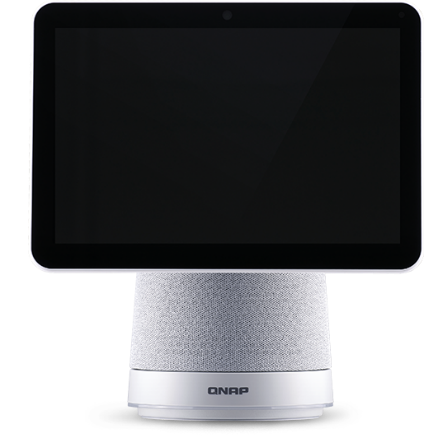 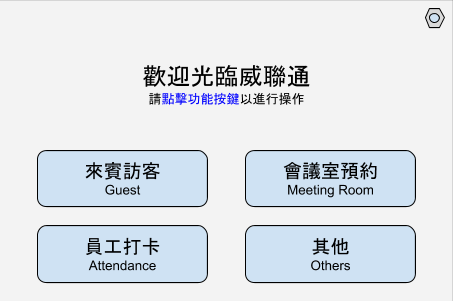 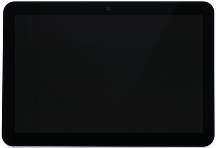 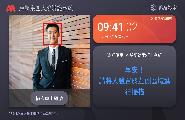 [Speaker Notes: [7/29] 改為情境
[7/29] 該公司接待 - done


https://youtu.be/QwkXKXjwTNQ
https://www.youtube.com/watch?time_continue=30&v=iDL_-e2QKU0&feature=emb_title]
更多資訊
拜訪官網 : https://www.qnap.com/solution/koibot/zh-tw/
教學影片
合作諮詢